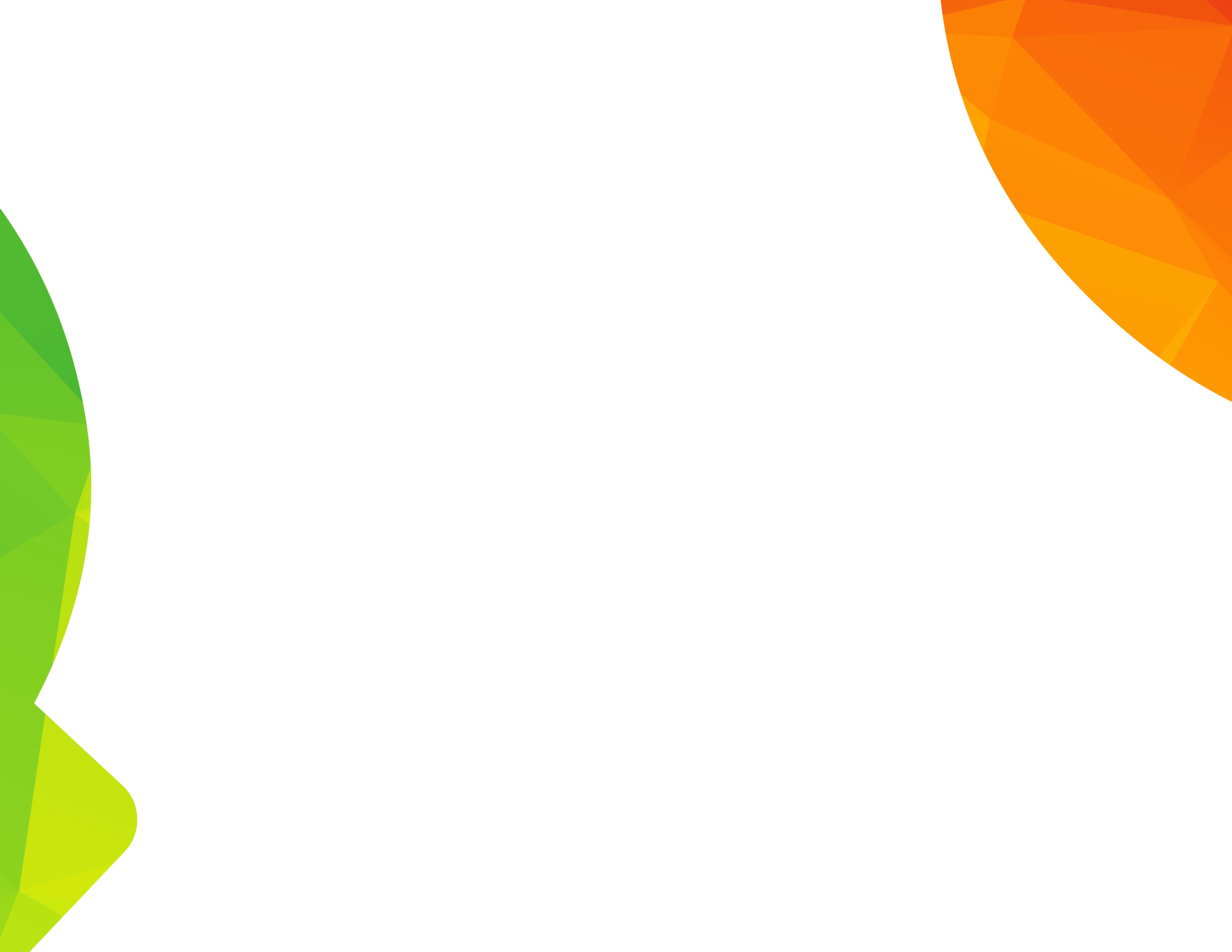 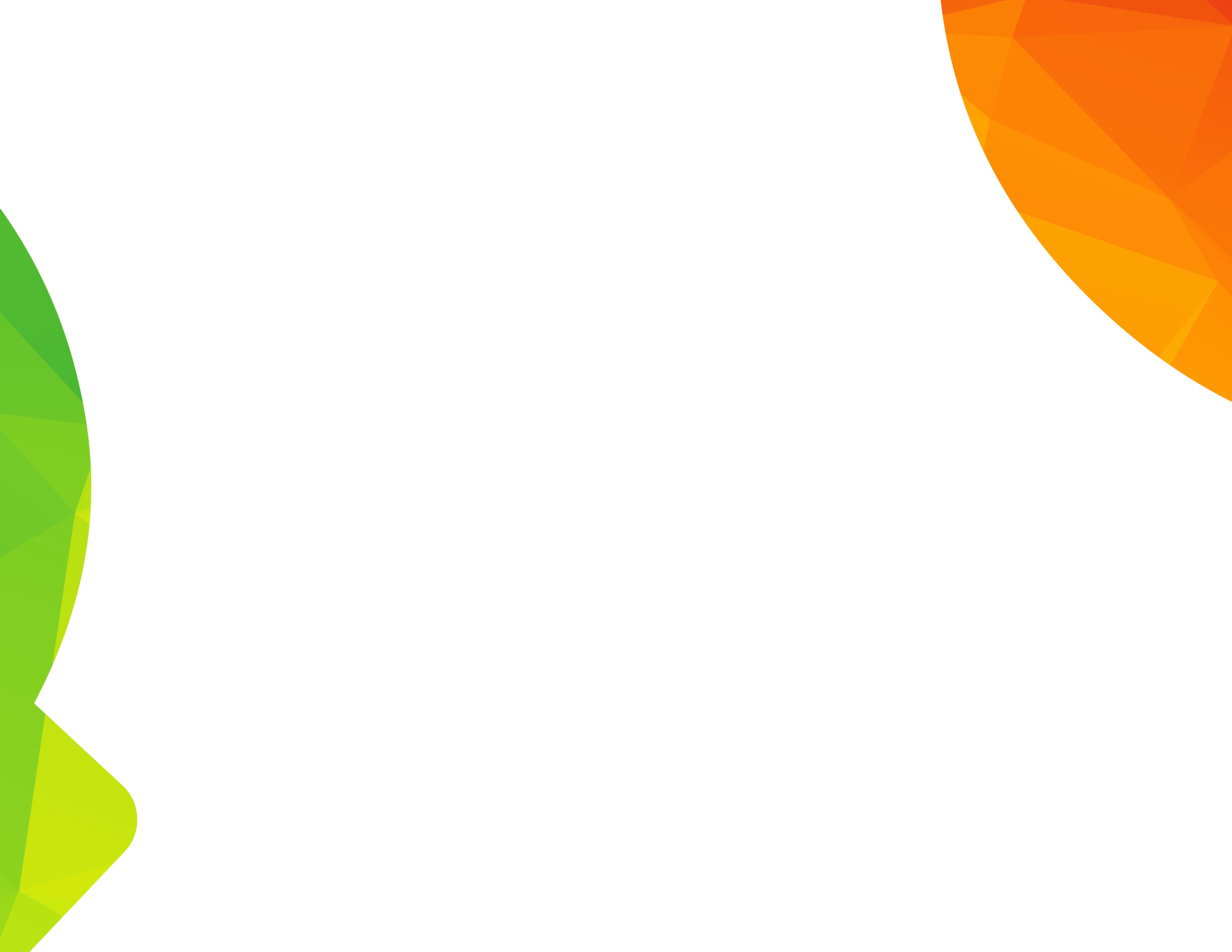 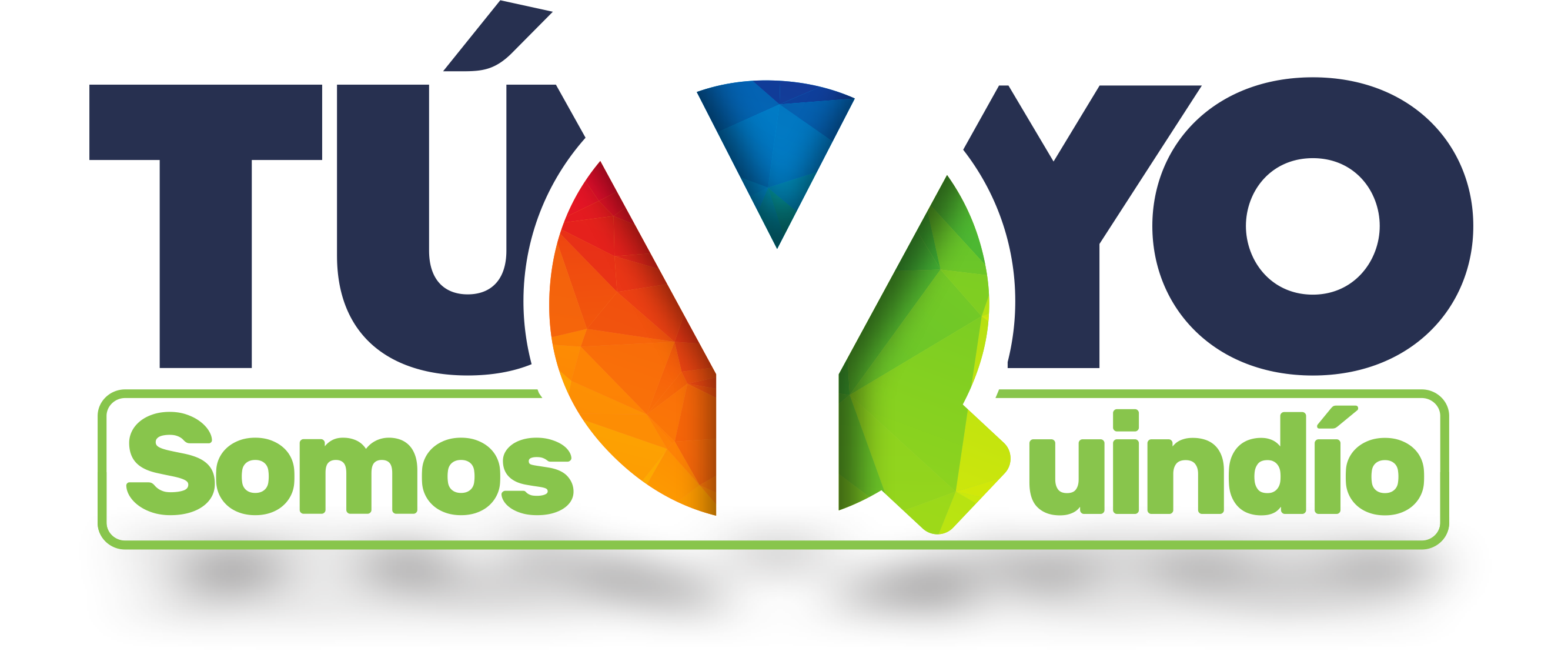 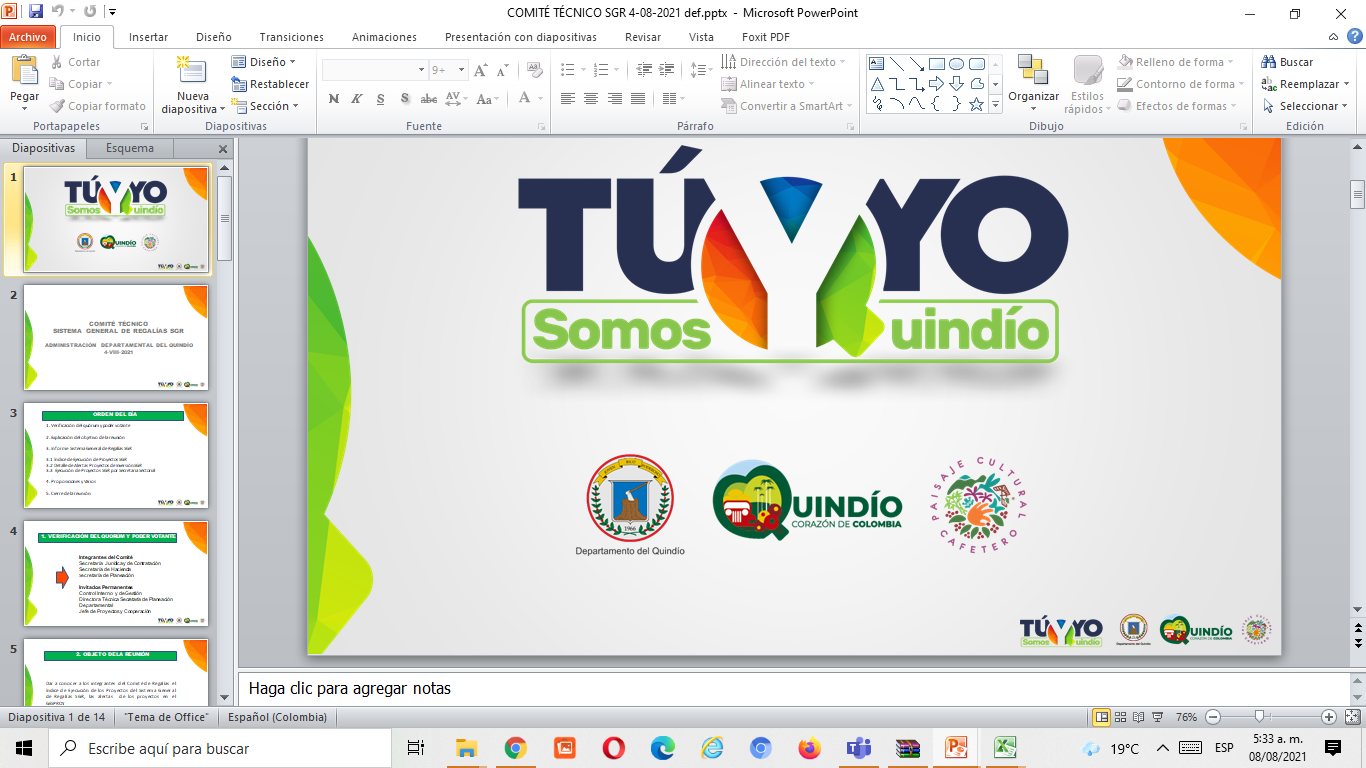 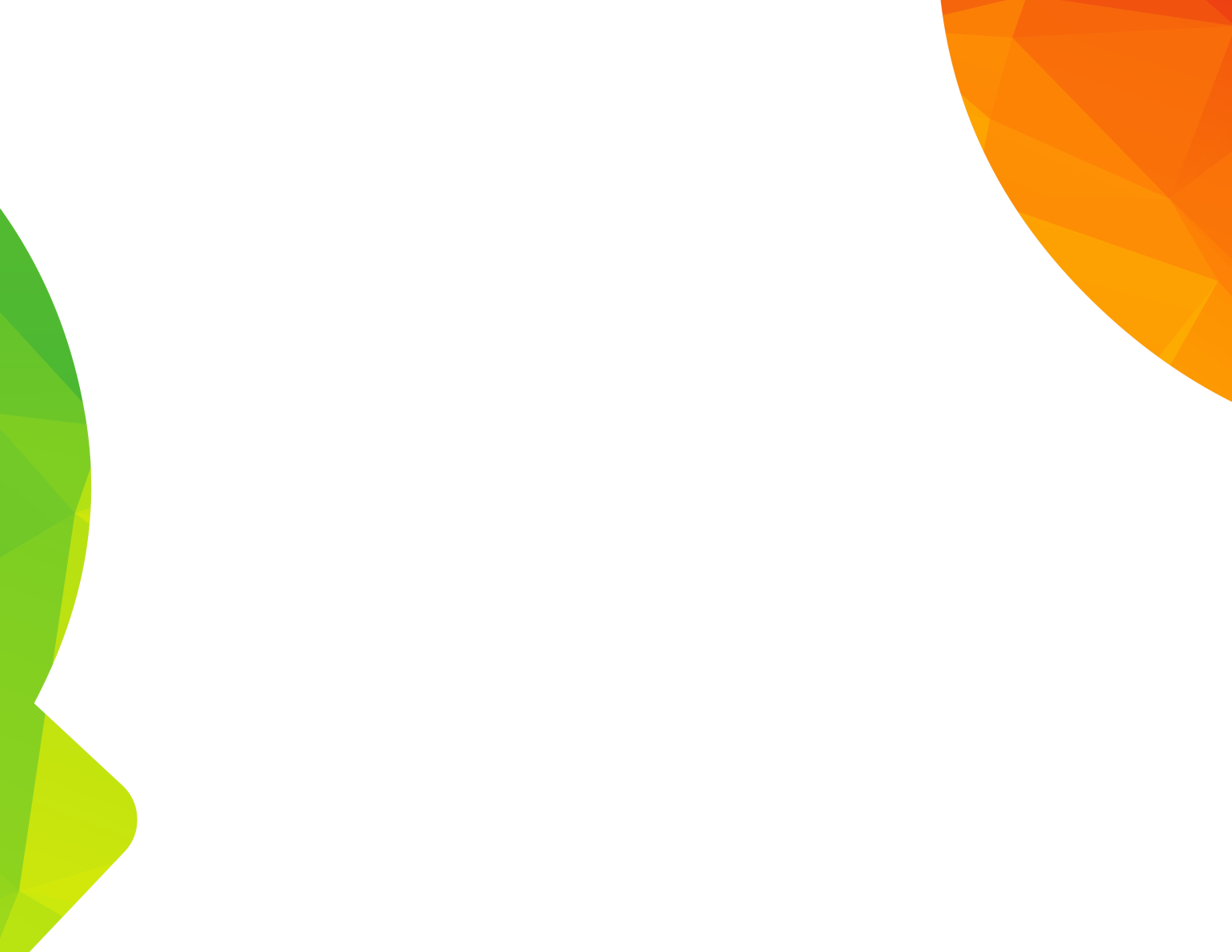 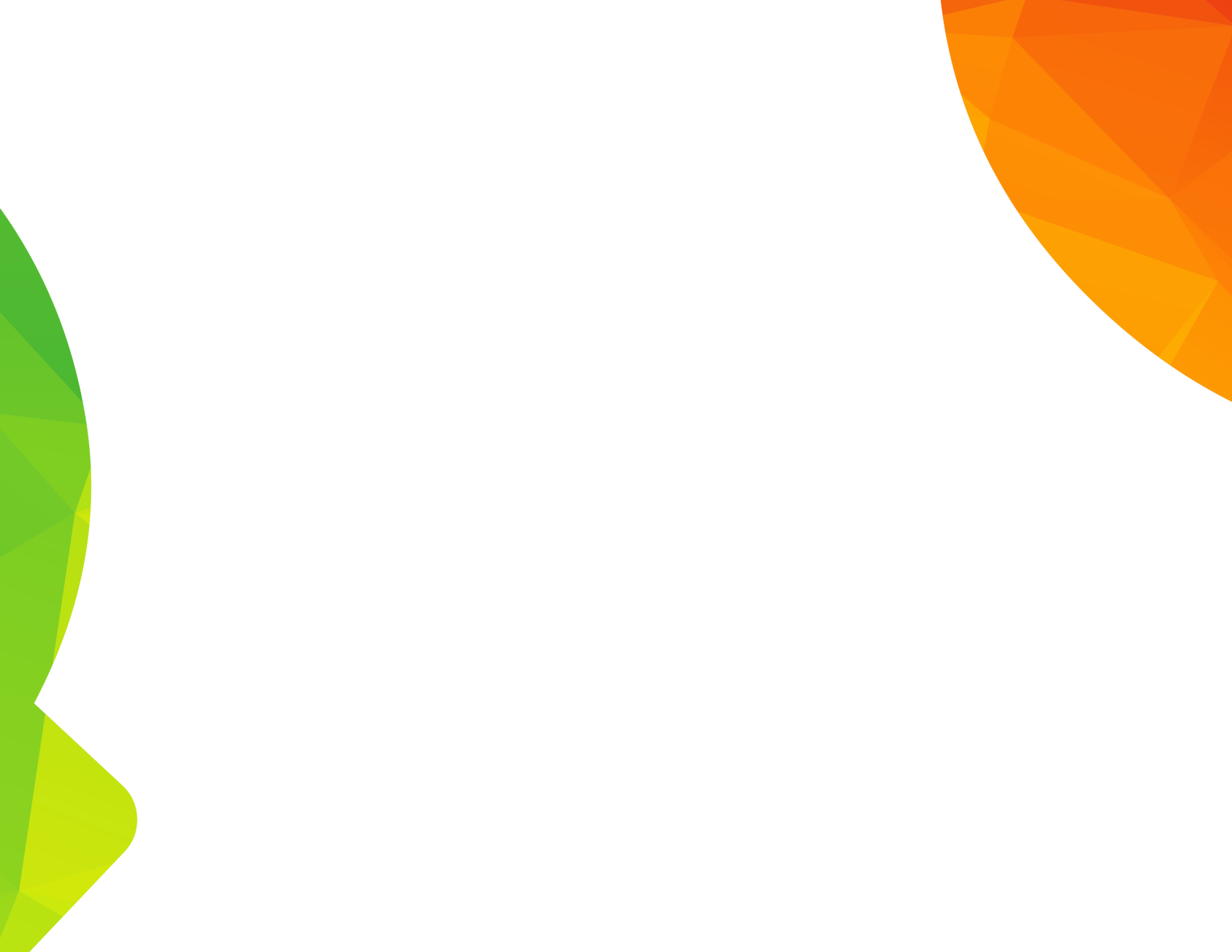 ESTADO DE EJECUCIÓN
PLAN OPERATIVO ANUAL DE INVERSIONES POAI
 SECRETARÍA DEL INTERIOR CON CORTE AL  
30 DE SEPTIEMBRE DE 2022
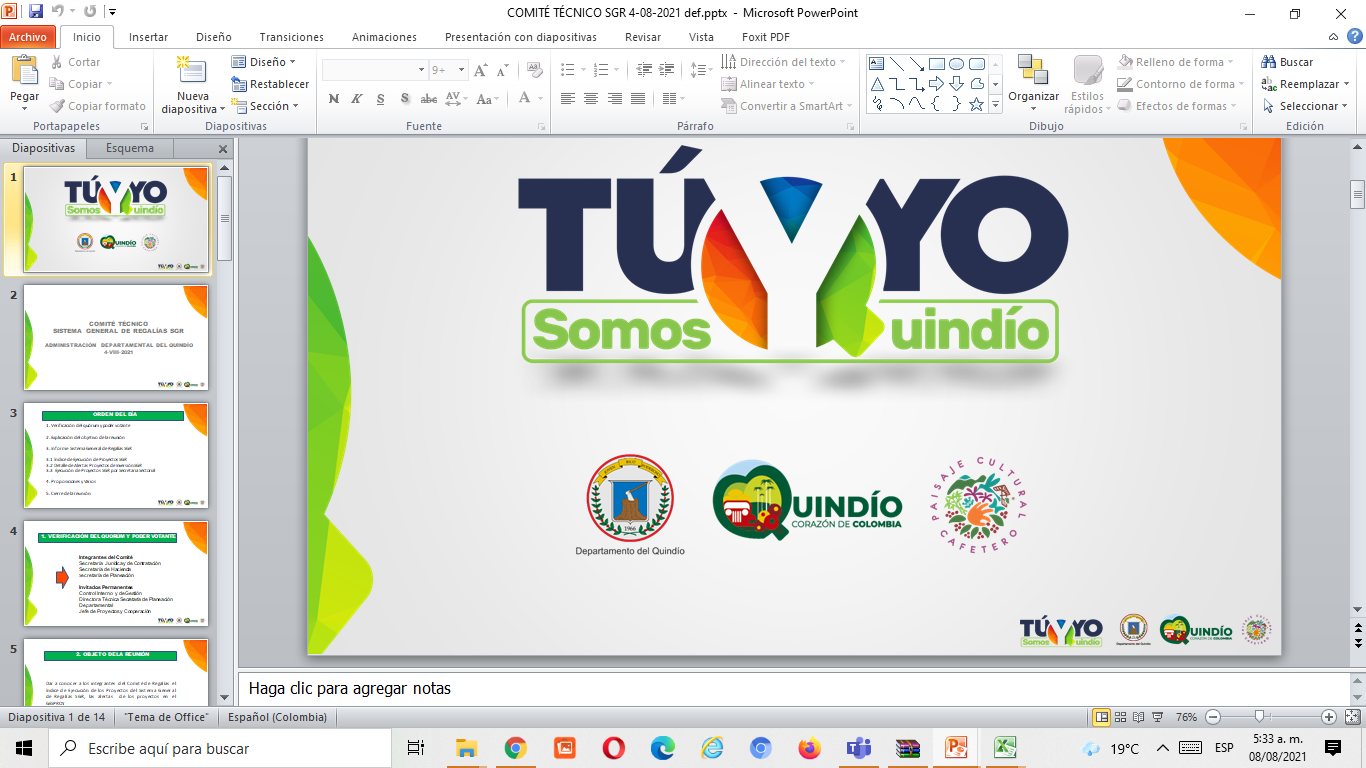 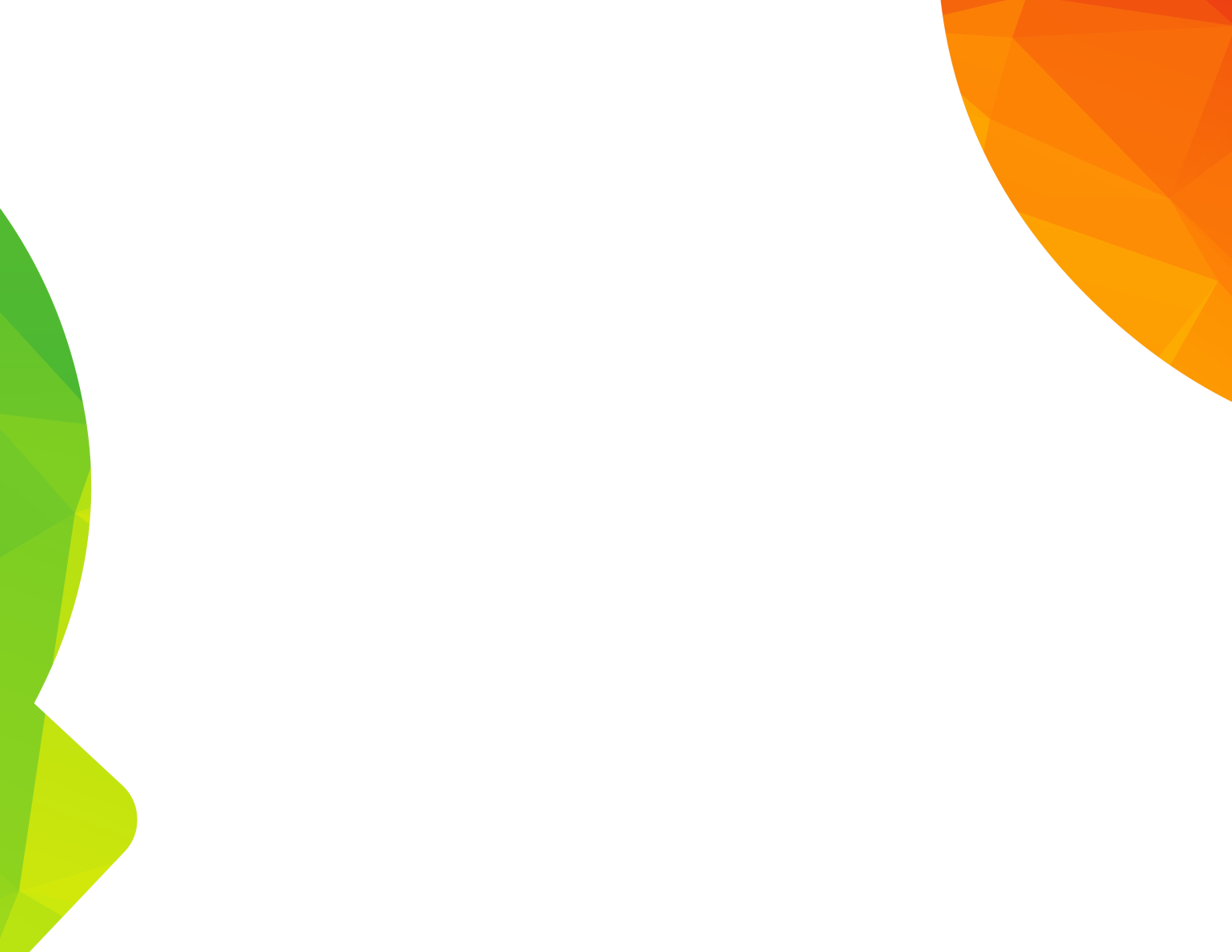 ESTADO DE EJECUCIÓN GASTOS DE INVERSIÓN SECRETARÍA DEL INTERIOR 
CON  CORTE AL 30 DE SEPTIEMBRE DE 2022
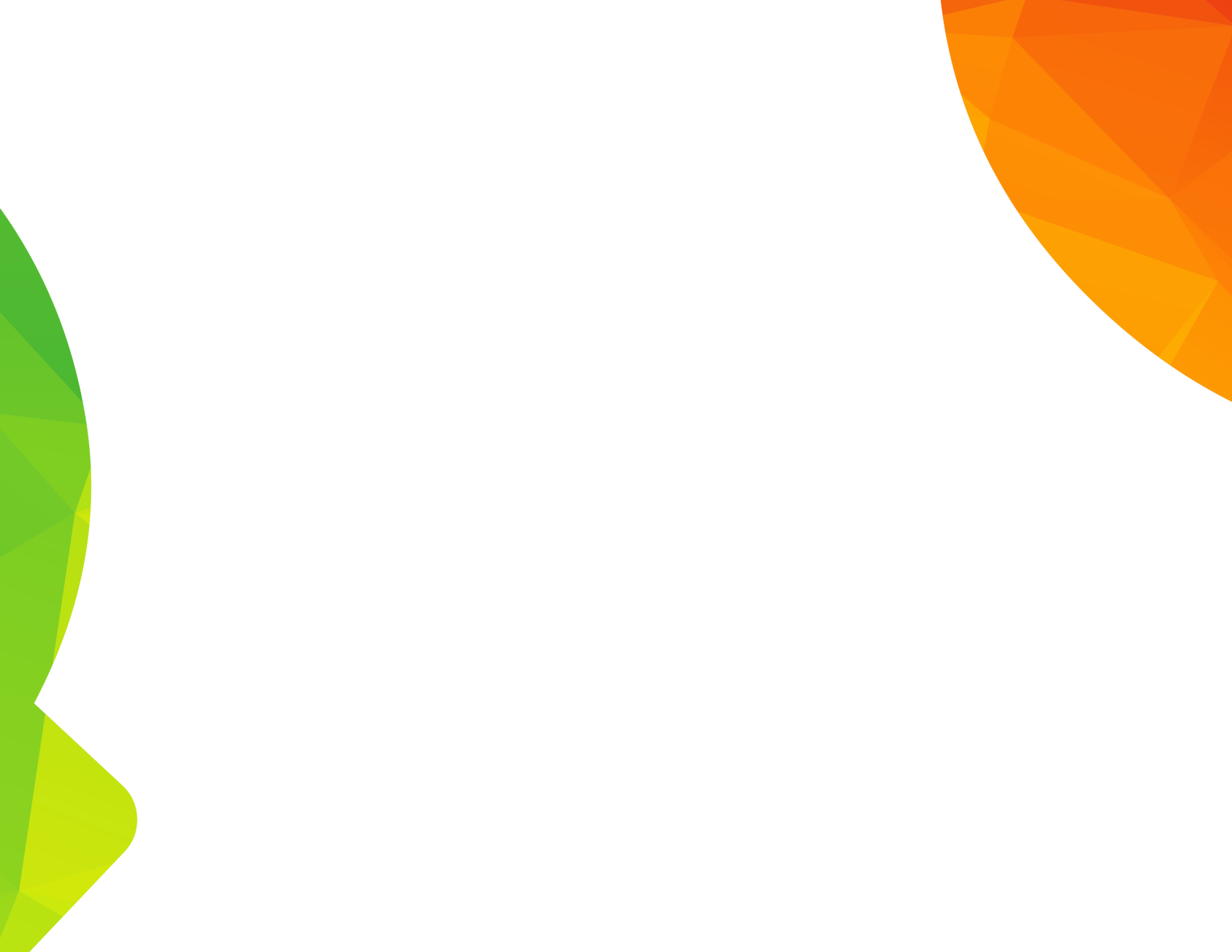 OCTUBRE
52%
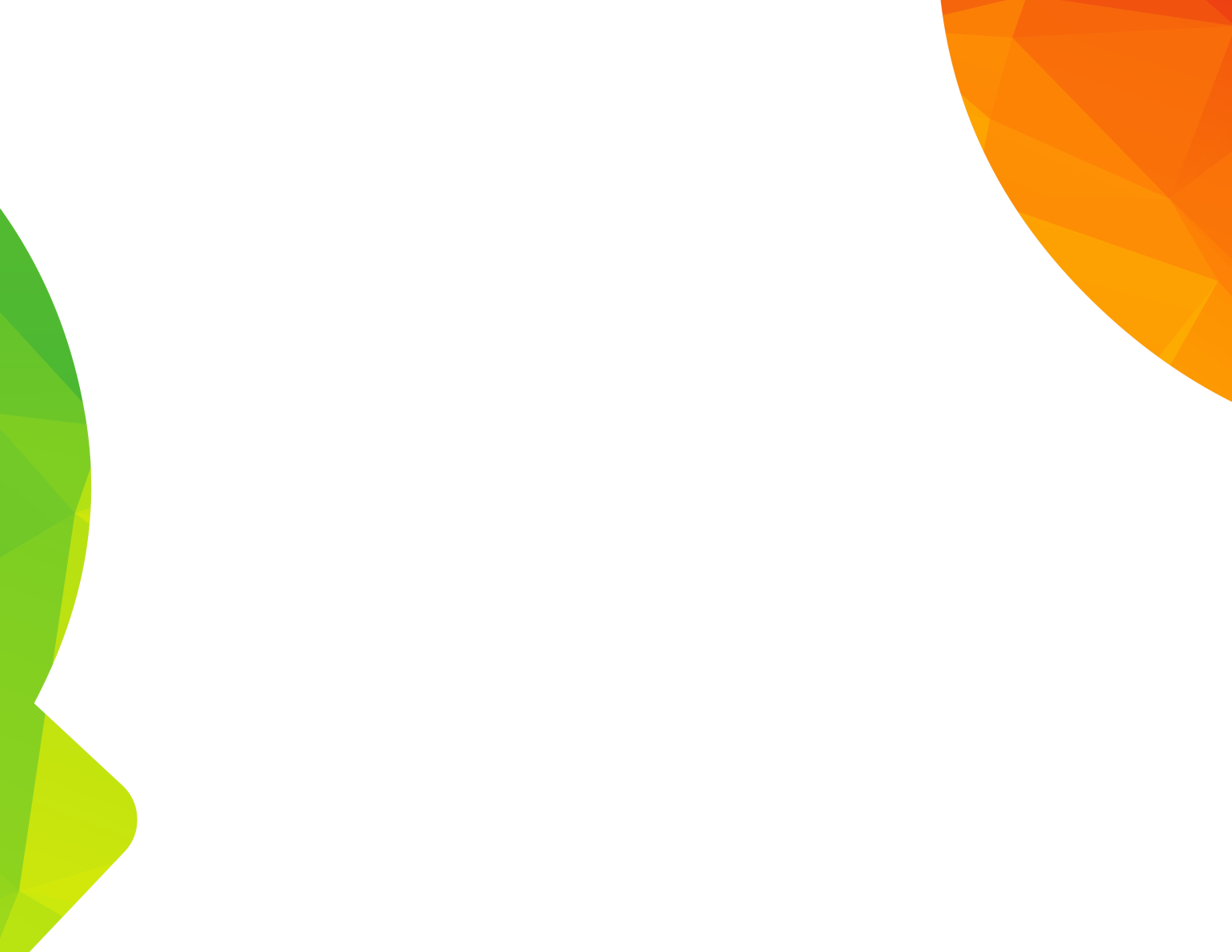 ESTADO DE EJECUCIÓN GASTOS DE INVERSIÓN POR FUENTES DE FINANCIACIÓN 
 SECRETARÍA DEL INTERIOR  AL 30 DE SEPTIEMBRE DE 2022
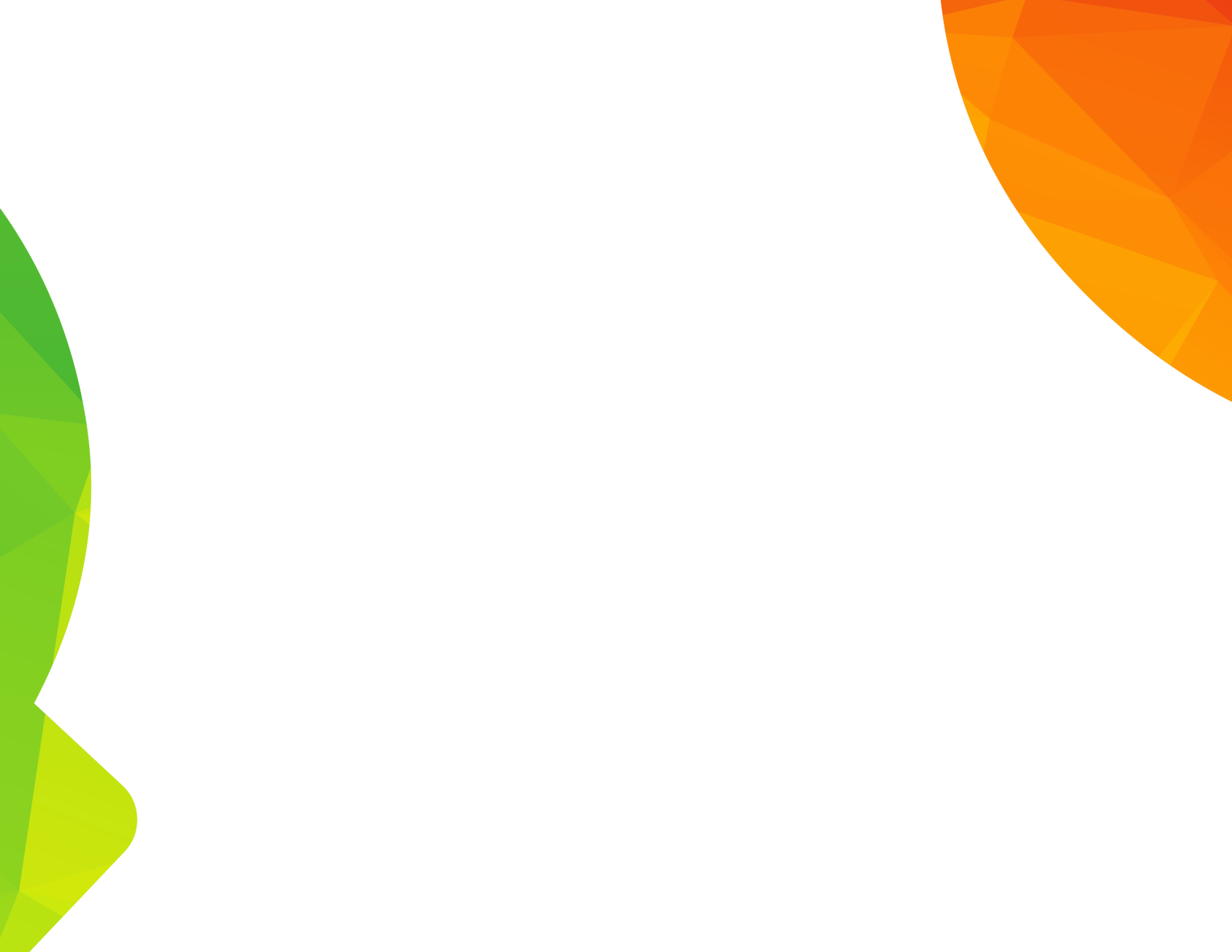 ESTADO DE EJECUCIÓN GASTOS DE INVERSIÓN
SECRETARÍA DEL INTERIOR  AL 30 DE SEPTIEMBRE DE 2022
ESTADO DE EJECUCIÓN PROYECTOS DE INVERSIÓN SECRETARÍA  DEL INTERIOR  POR FUENTES DE FINANCIACIÓN  III- TRIMESTRE DE 2022
ESTADO DE EJECUCIÓN PROYECTOS DE INVERSIÓN SECRETARÍA  DEL INTERIOR  POR FUENTES DE FINANCIACIÓN III- TRIMESTRE DE 2022
ESTADO DE EJECUCIÓN PROYECTOS DE INVERSIÓN SECRETARÍA  DEL INTERIOR  POR FUENTES DE FINANCIACIÓN III- TRIMESTRE DE 2022
ESTADO DE EJECUCIÓN PROYECTOS DE INVERSIÓN SECRETARÍA  DEL INTERIOR  POR FUENTES DE FINANCIACIÓN III- TRIMESTRE DE 2022
ESTADO DE EJECUCIÓN PROYECTOS DE INVERSIÓN SECRETARÍA  DEL INTERIOR  POR FUENTES DE FINANCIACIÓN III- TRIMESTRE DE 2022
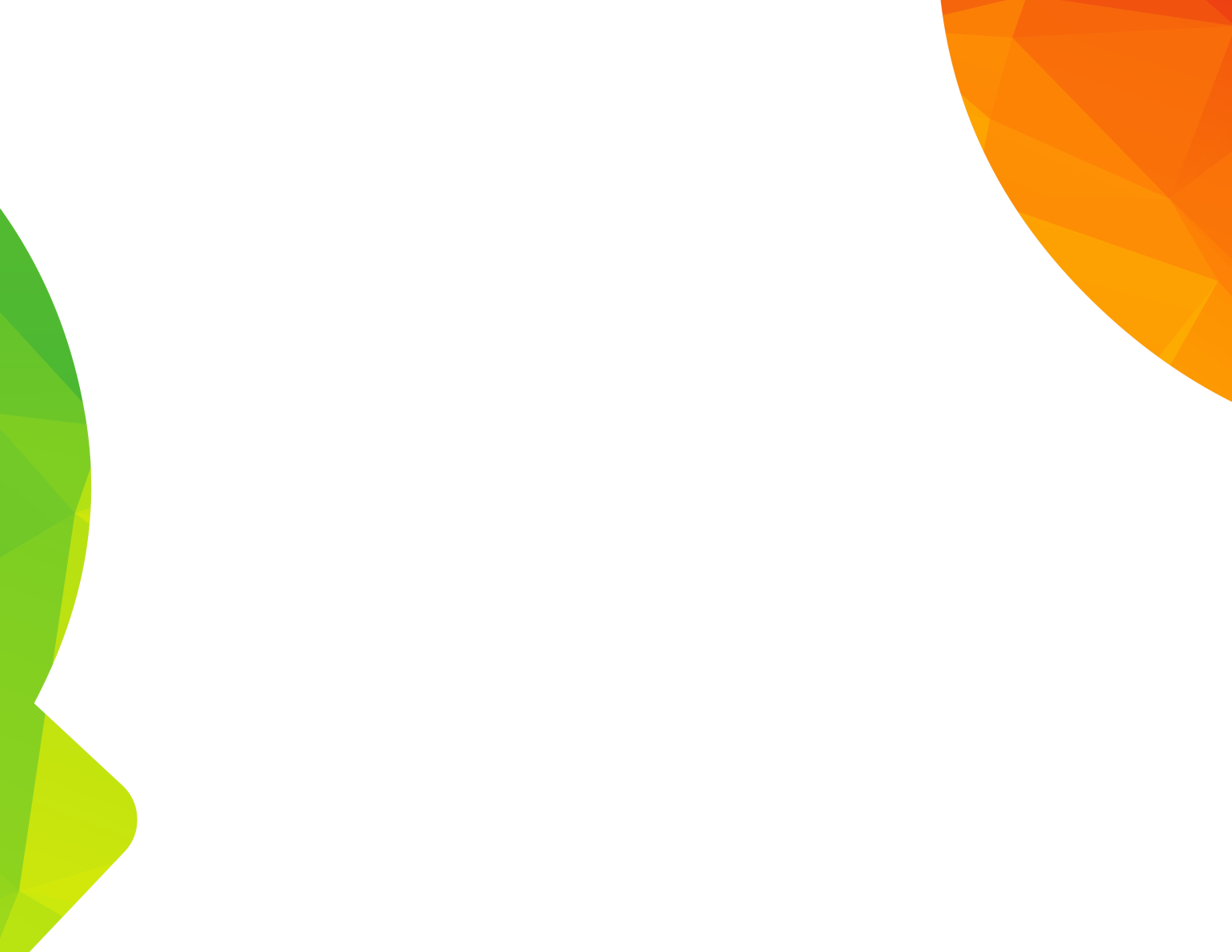 SEMAFORIZACIÓN  ESTADO DE CUMPLIMIENTO METAS PRODUCTO  
SECRETARÍA  DEL INTERIOR  CON CORTE AL  30 DE SEPTIEMBRE DE 2022
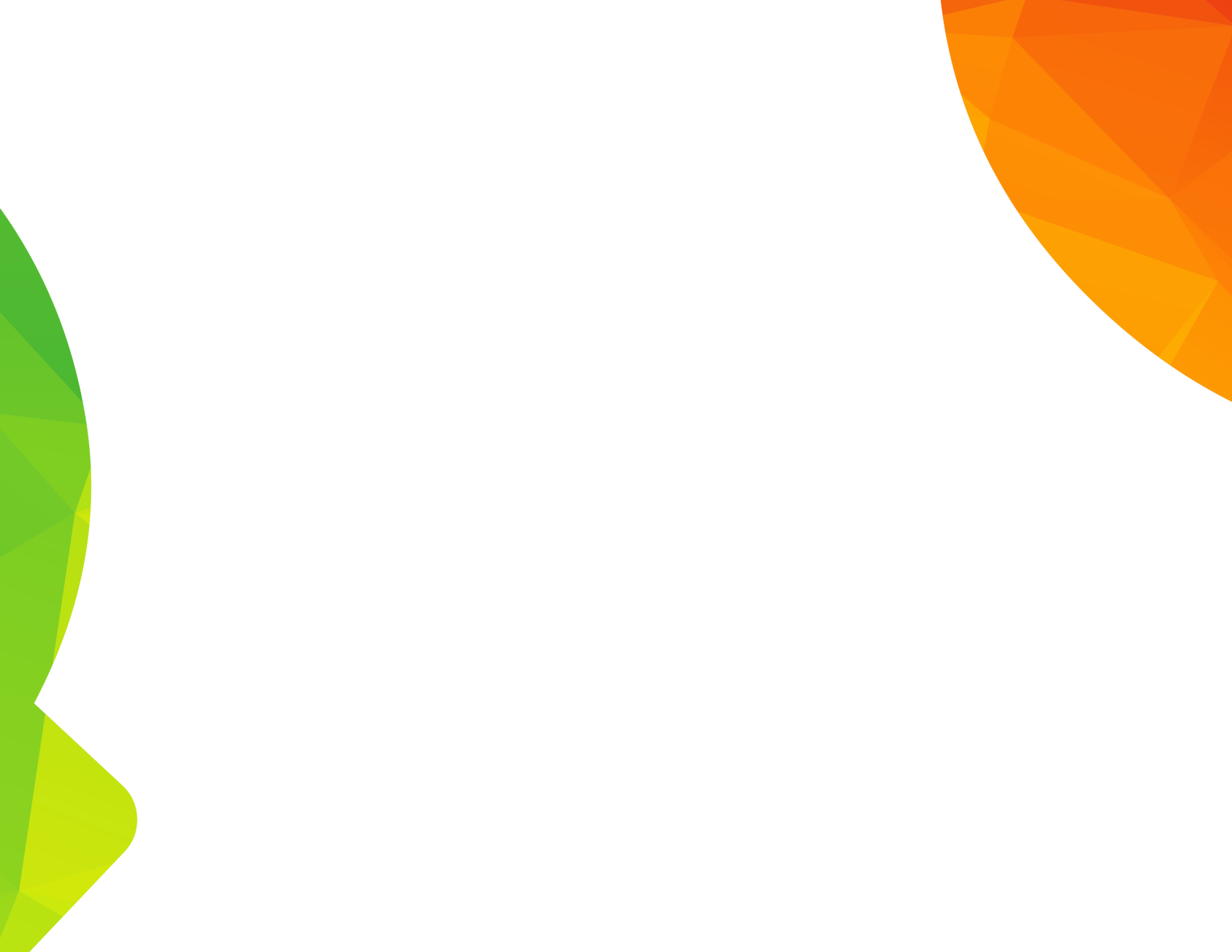 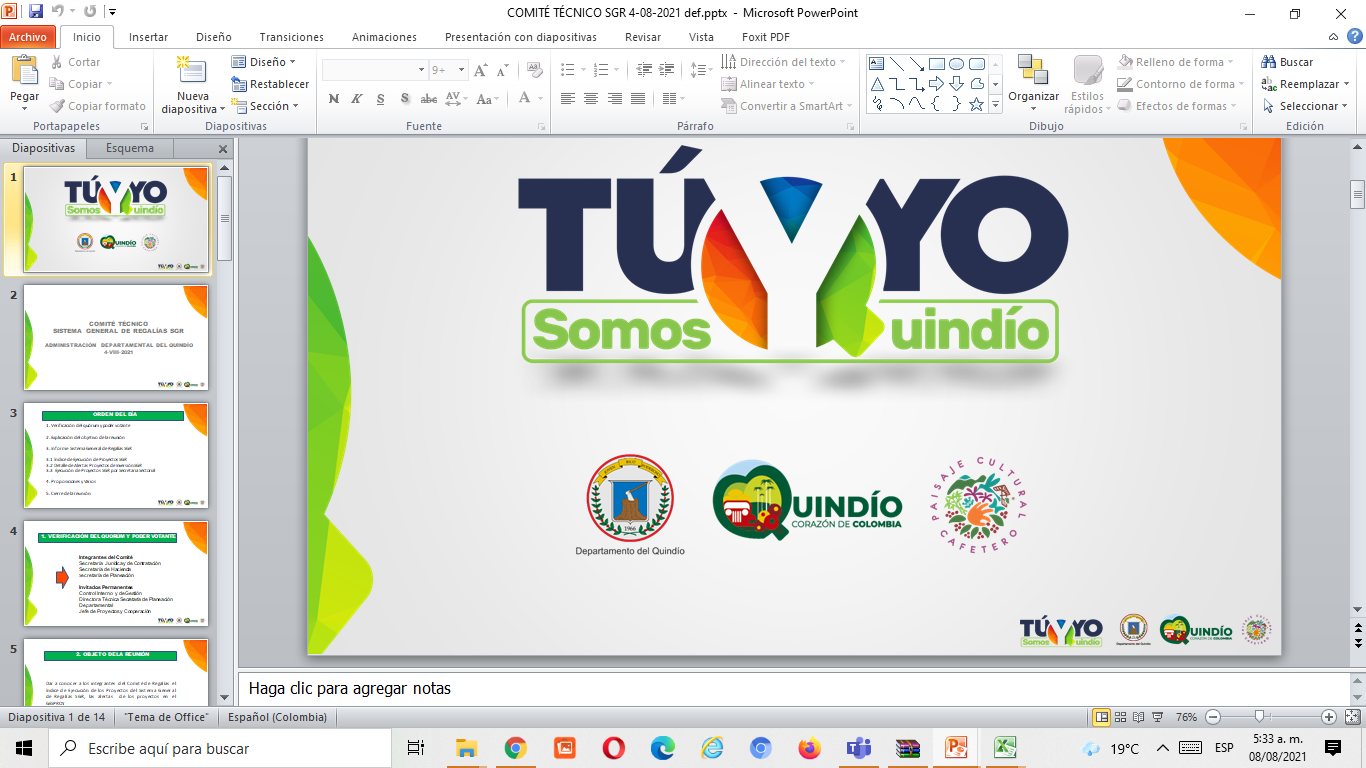 ACUMULADO ESTADO DE CUMPLIMIENTO DE LAS METAS FISICAS  PLAN DE DESARROLLO “TÚ Y YO SOMOS QUINDÍO”
SECRETARÍA  DEL INTERIOR CON CORTE AL 30 SEPTIEMBRE DE 2022
ACUMULADO ESTADO DE CUMPLIMIENTO DE LAS METAS FISICAS  PLAN DE DESARROLLO “TÚ Y YO SOMOS QUINDÍO”
SECRETARÍA  DEL INTERIOR CON CORTE AL 30 SEPTIEMBRE DE 2022
ACUMULADO ESTADO DE CUMPLIMIENTO DE LAS METAS FISICAS  PLAN DE DESARROLLO “TÚ Y YO SOMOS QUINDÍO”
SECRETARÍA  DEL INTERIOR CON CORTE AL 30 SEPTIEMBRE DE 2022
ACUMULADO ESTADO DE CUMPLIMIENTO DE LAS METAS FISICAS  PLAN DE DESARROLLO “TÚ Y YO SOMOS QUINDÍO”
SECRETARÍA  DEL INTERIOR CON CORTE AL 30 SEPTIEMBRE DE 2022
ACUMULADO ESTADO DE CUMPLIMIENTO DE LAS METAS FISICAS  PLAN DE DESARROLLO “TÚ Y YO SOMOS QUINDÍO”
SECRETARÍA  DEL INTERIOR CON CORTE AL 30 SEPTIEMBRE DE 2022
ACUMULADO ESTADO DE CUMPLIMIENTO DE LAS METAS FISICAS  PLAN DE DESARROLLO “TÚ Y YO SOMOS QUINDÍO”
SECRETARÍA  DEL INTERIOR CON CORTE AL 30 SEPTIEMBRE DE 2022
ACUMULADO ESTADO DE CUMPLIMIENTO DE LAS METAS FISICAS  PLAN DE DESARROLLO “TÚ Y YO SOMOS QUINDÍO”
SECRETARÍA  DEL INTERIOR CON CORTE AL 30 SEPTIEMBRE DE 2022
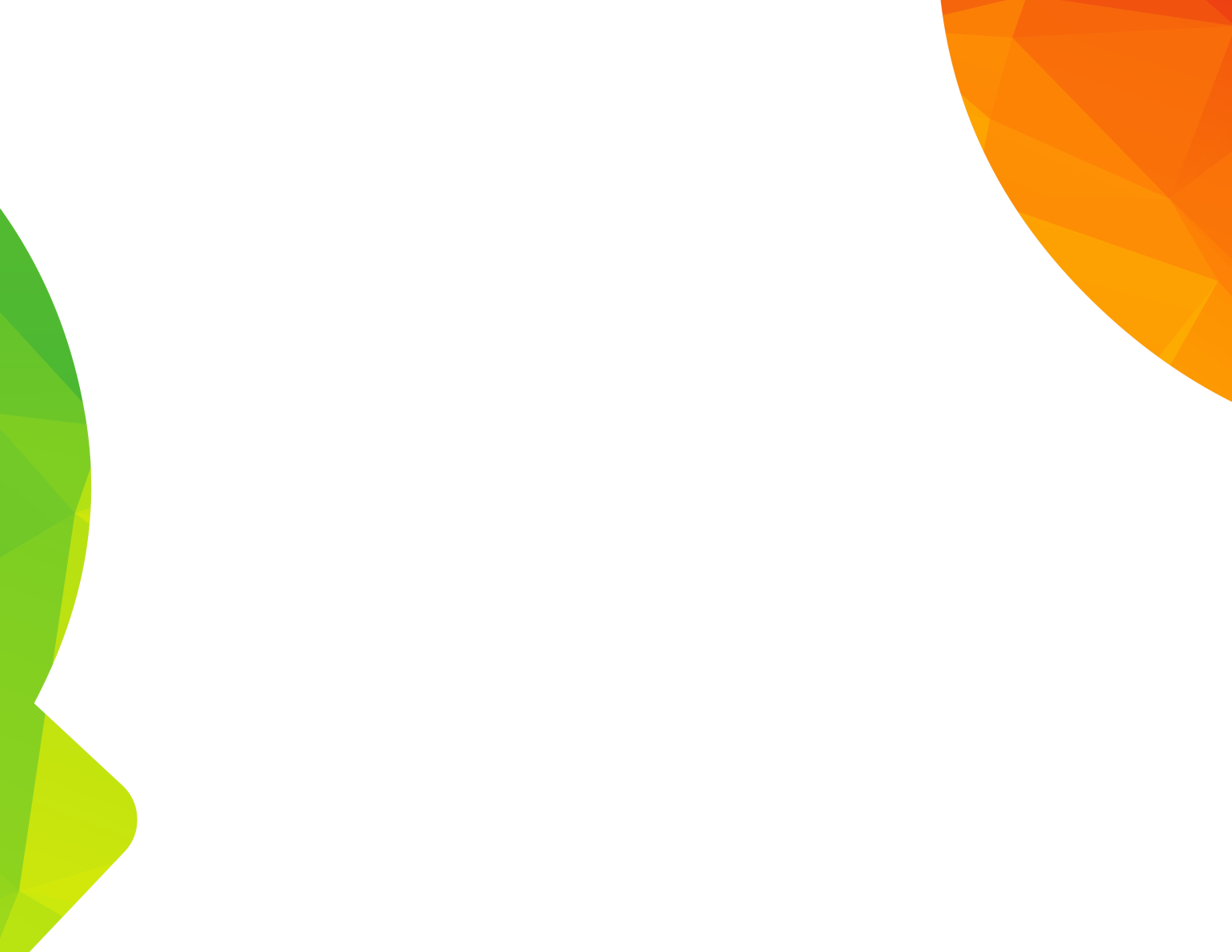 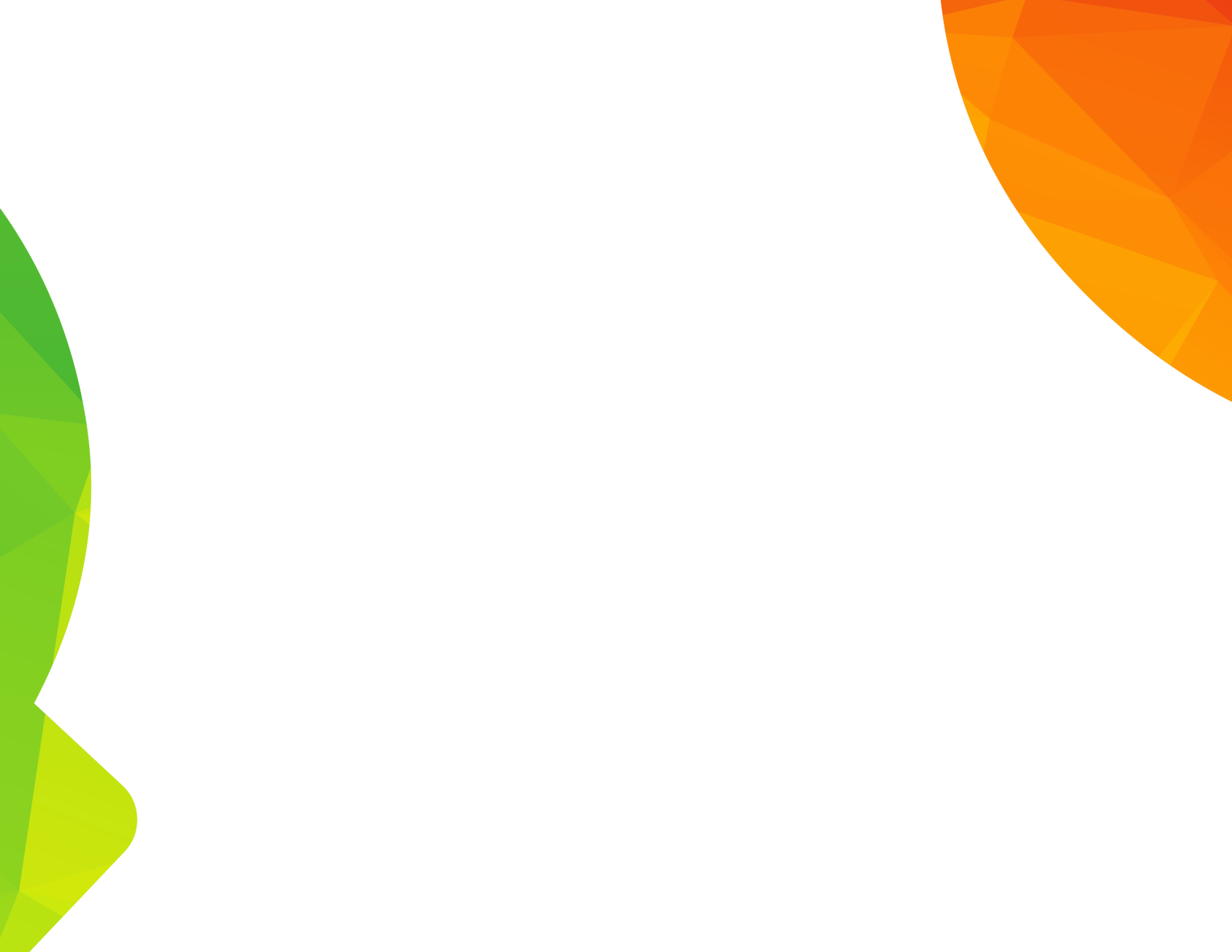 ESTADO DE EJECUCIÓN
SISTEMA GENERAL DE REGALÍAS SGR
SECRETARÍA DEL INTERIOR 
 CORTE AL 30 DE SEPTIEMBRE DE 2022
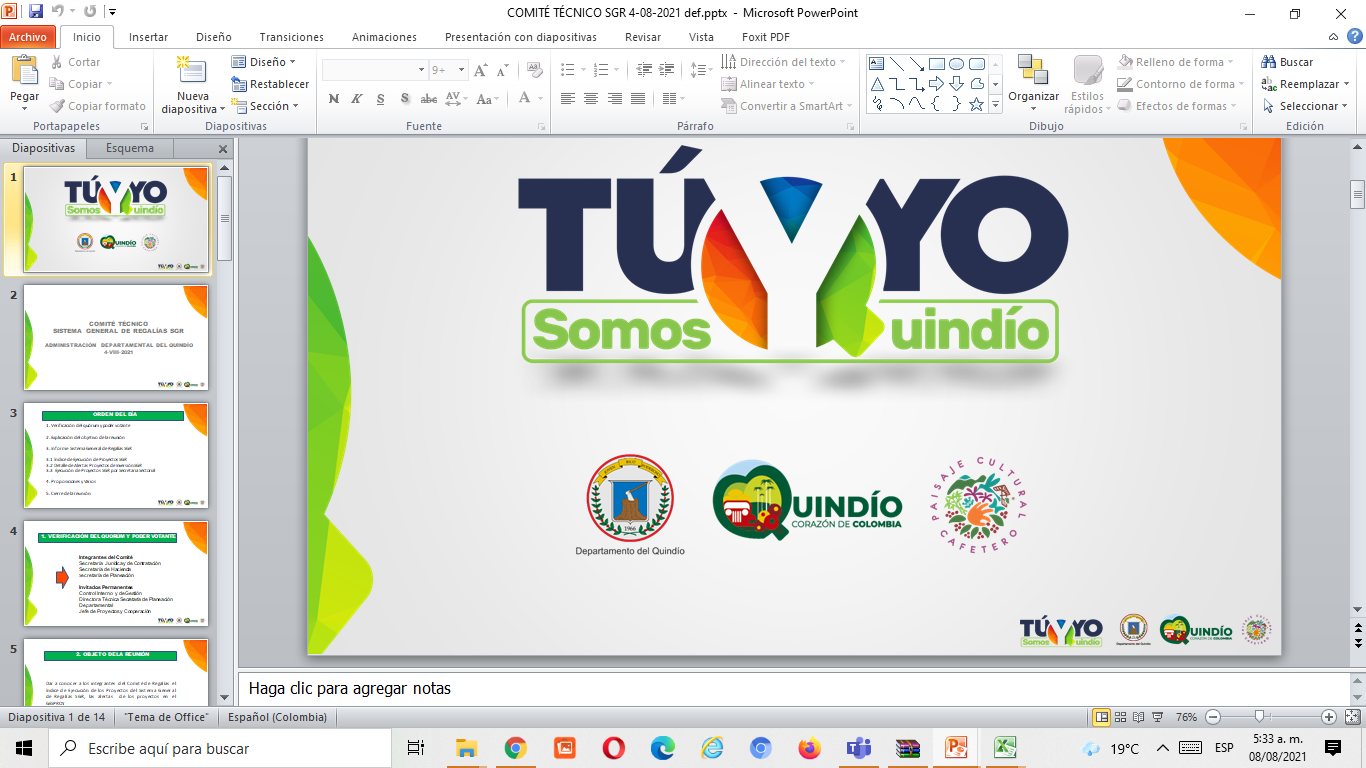 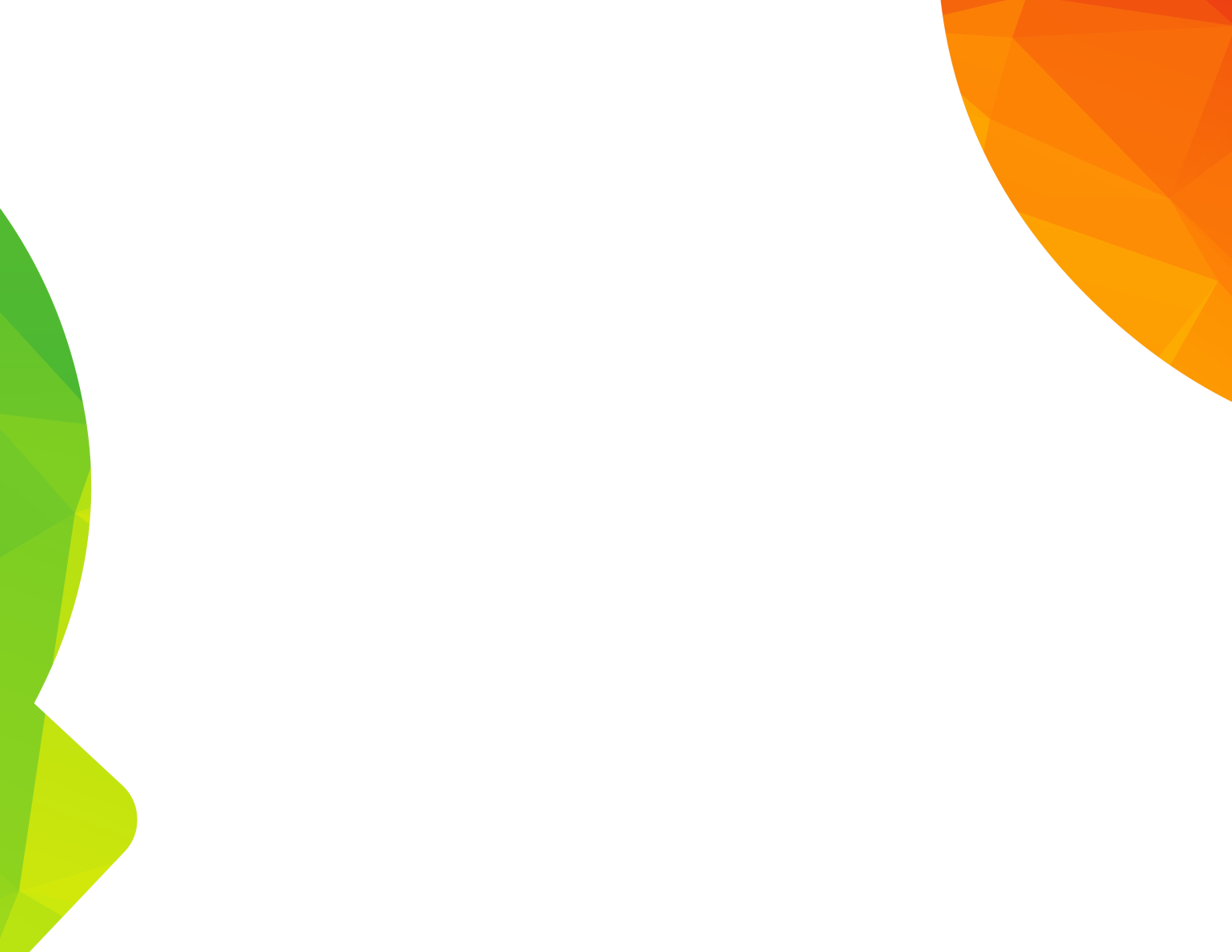 2018000040014 - GENERACIÓN DE INSTRUMENTOS DE VALORACIÓN DE LA AMENAZA SÍSMICA PARA EL DESARROLLO DE PROCESOS DE REDUCCIÓN DEL RIESGO EN EL DEPARTAMENTO DEL QUINDÍO
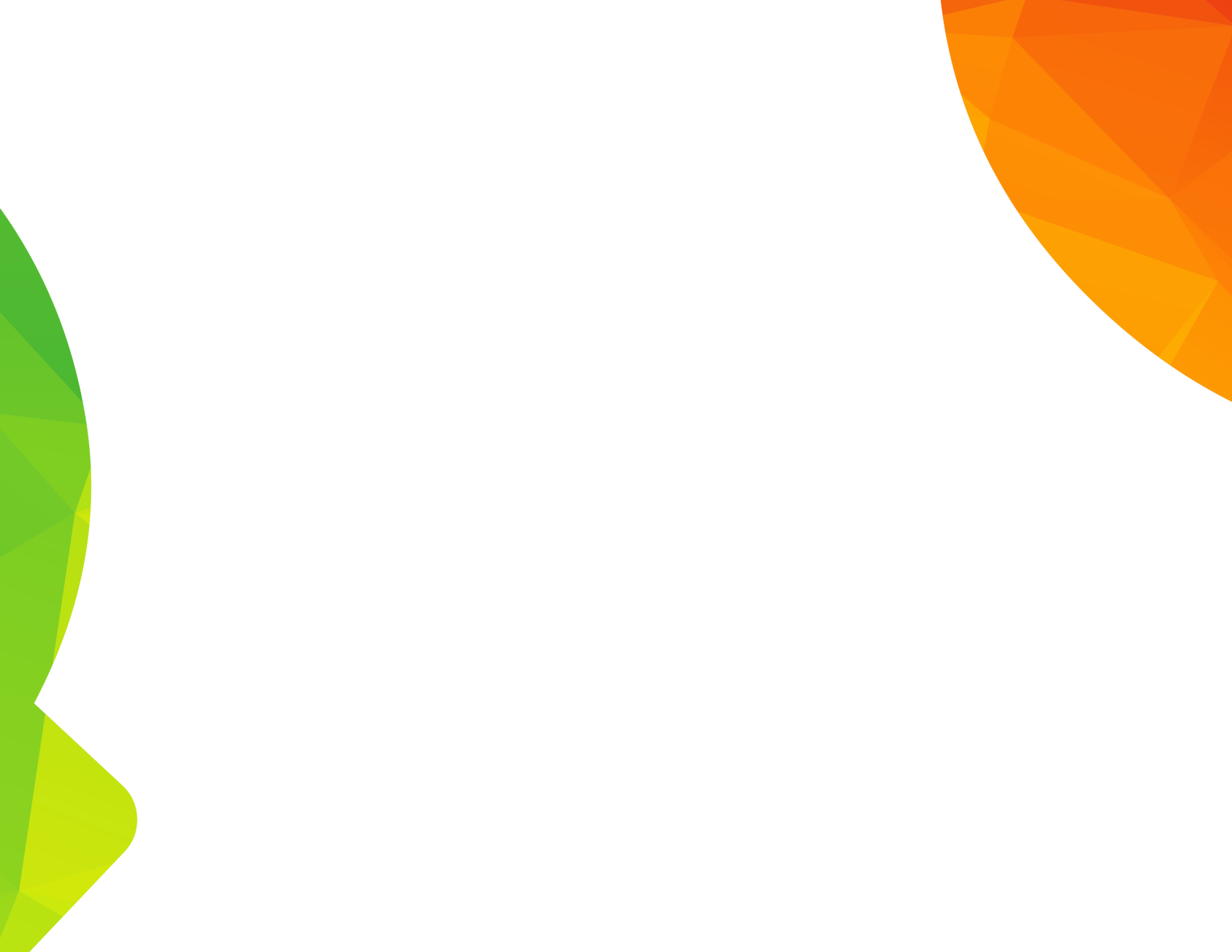 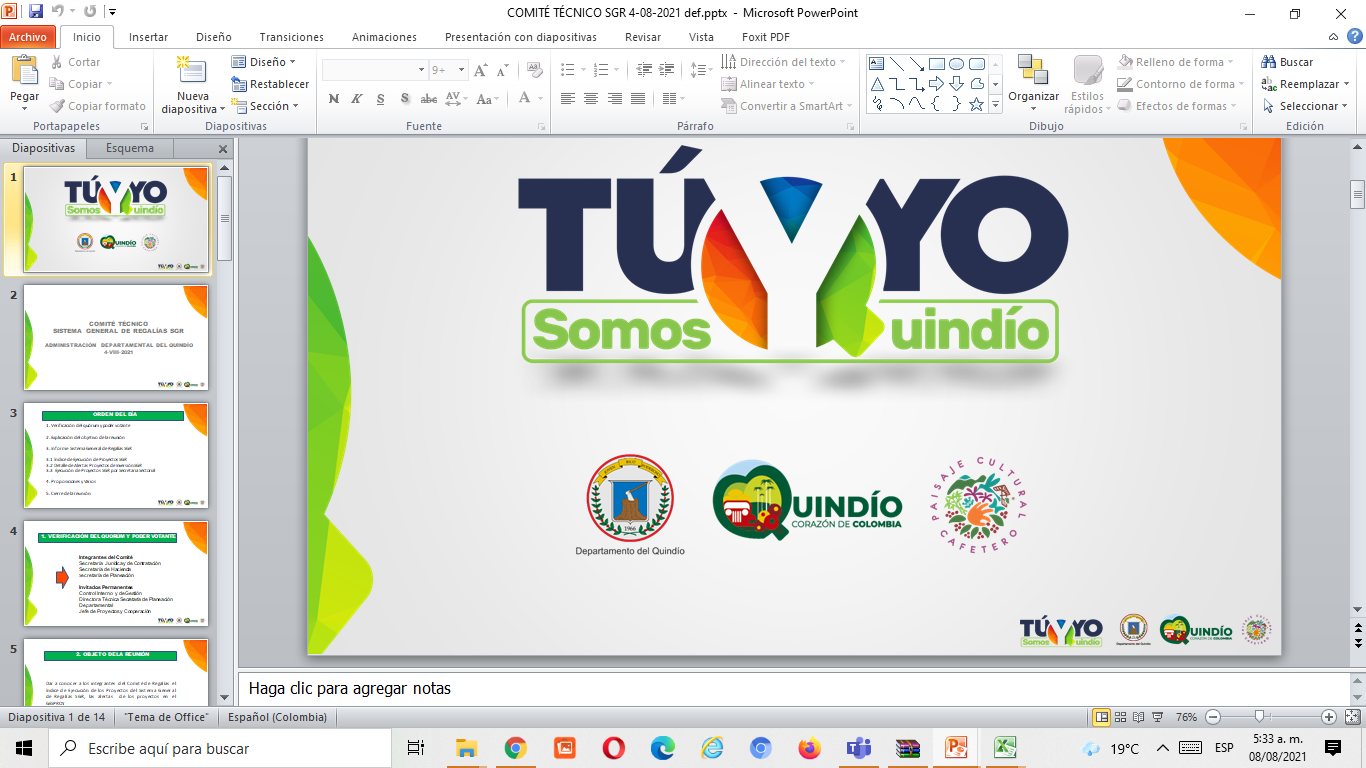 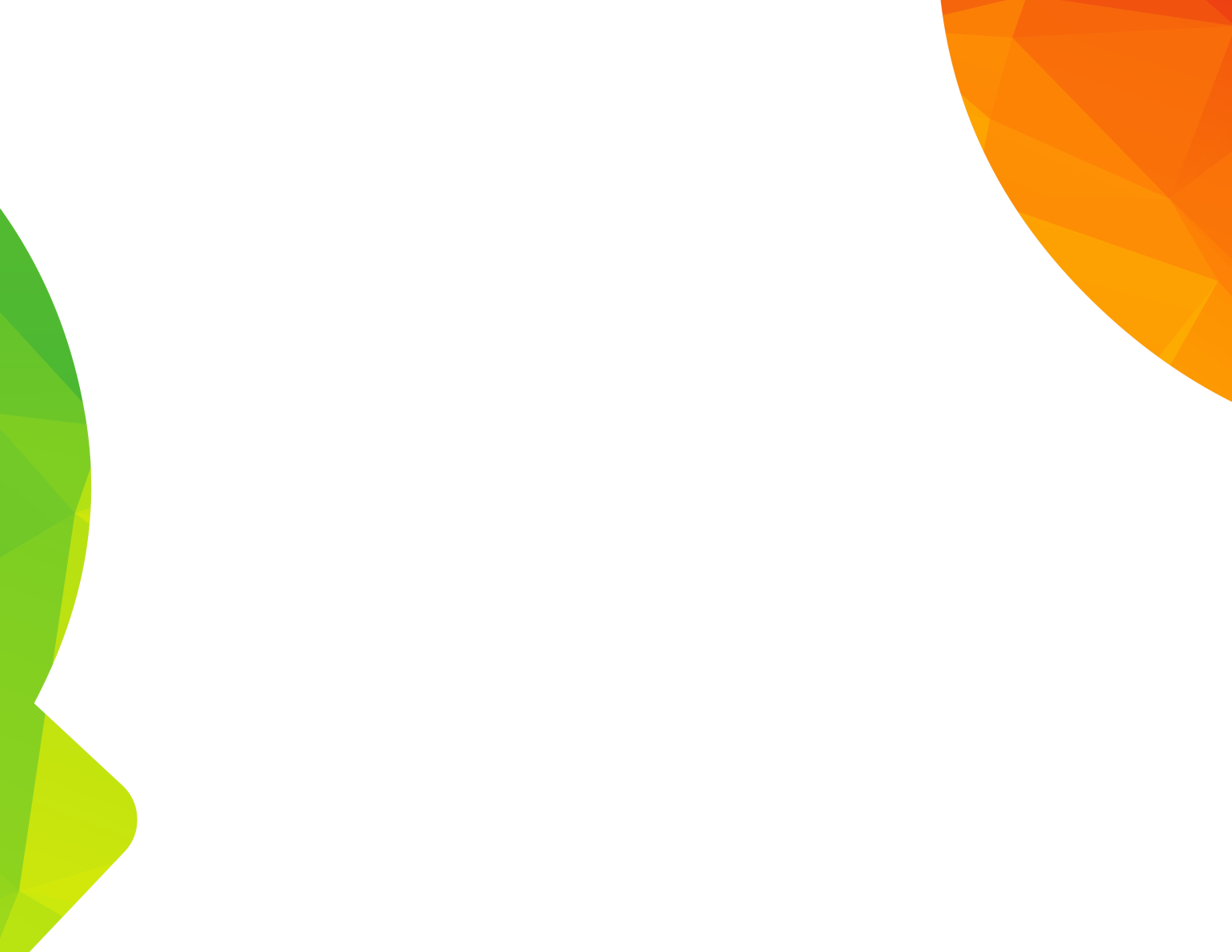 CONCLUSIONES SEGUIMIENTO Y EVALUACIÓN PLAN DE DESARROLLO “TÚ Y YO SOMOS QUINDÍO”
SECRETARÍA  DEL INTERIOR CON CORTE AL 30 DE SEPTIEMBRE DE 2022
La Secretaria del Interior, cuenta con un compromiso por ($3.295.154.559.87) equivalente al 51%, con respecto al presupuesto definitivo de   ($6.500.727.034.24), que se encuentra bajo la responsabilidad de la secretaría con corte al 30 de septiembre de 2022,  en semáforo naranja- bajo.
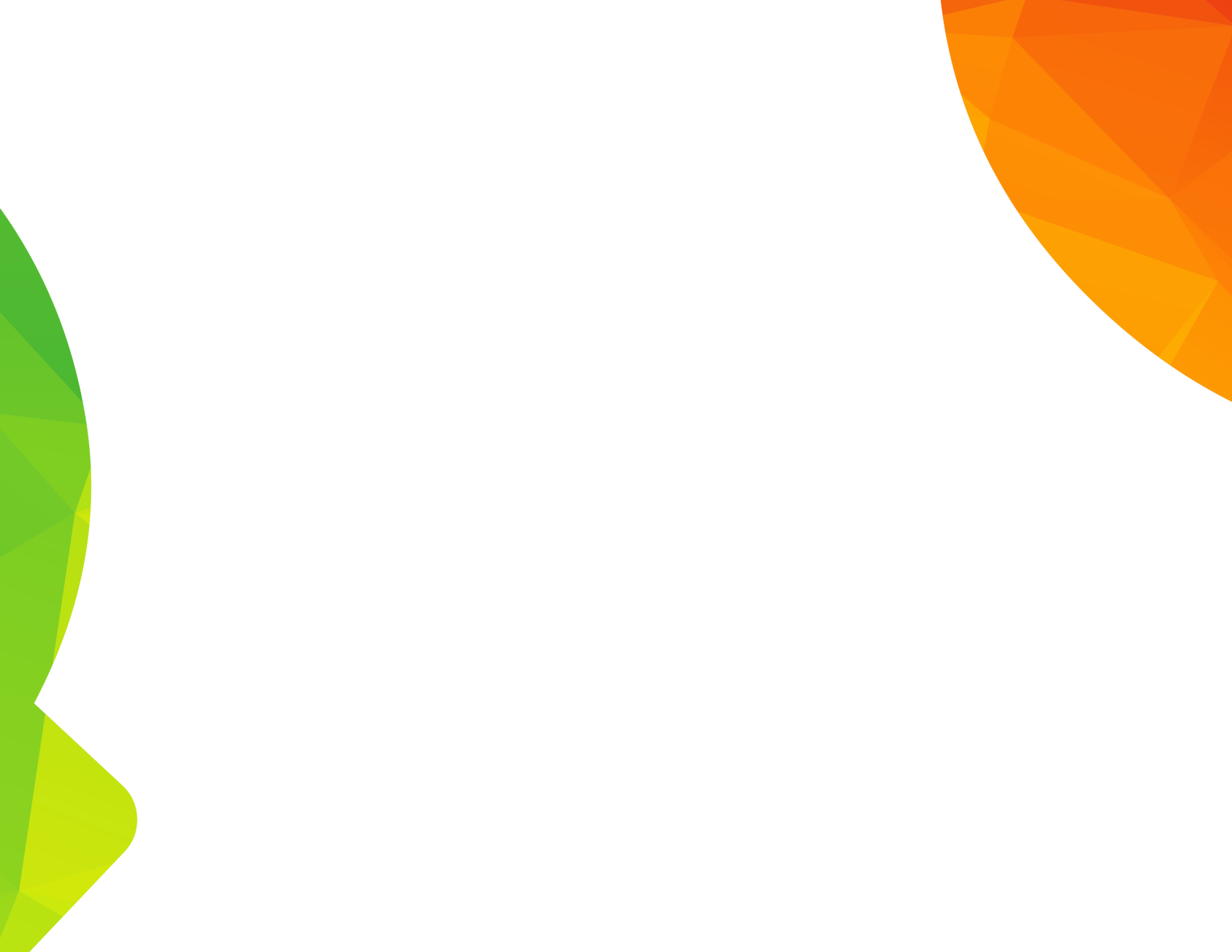 La Secretaría del Interior, cuenta con un estado de ejecución de las metas producto del Plan de Desarrollo: De las veintiún (21) metas que se encuentran bajo su responsabilidad, siete (07) se ubican en semáforo sobresaliente -verde oscuro (33%), cuatro (04) metas en semáforo satisfactorio- verde claro (19%), dos (02) meta en semáforo medio- amarillo (10%), siete (7) metas producto en semáforo bajo-naranja (33%) y una (01) metas producto en semáforo Crítico- rojo  (5%).
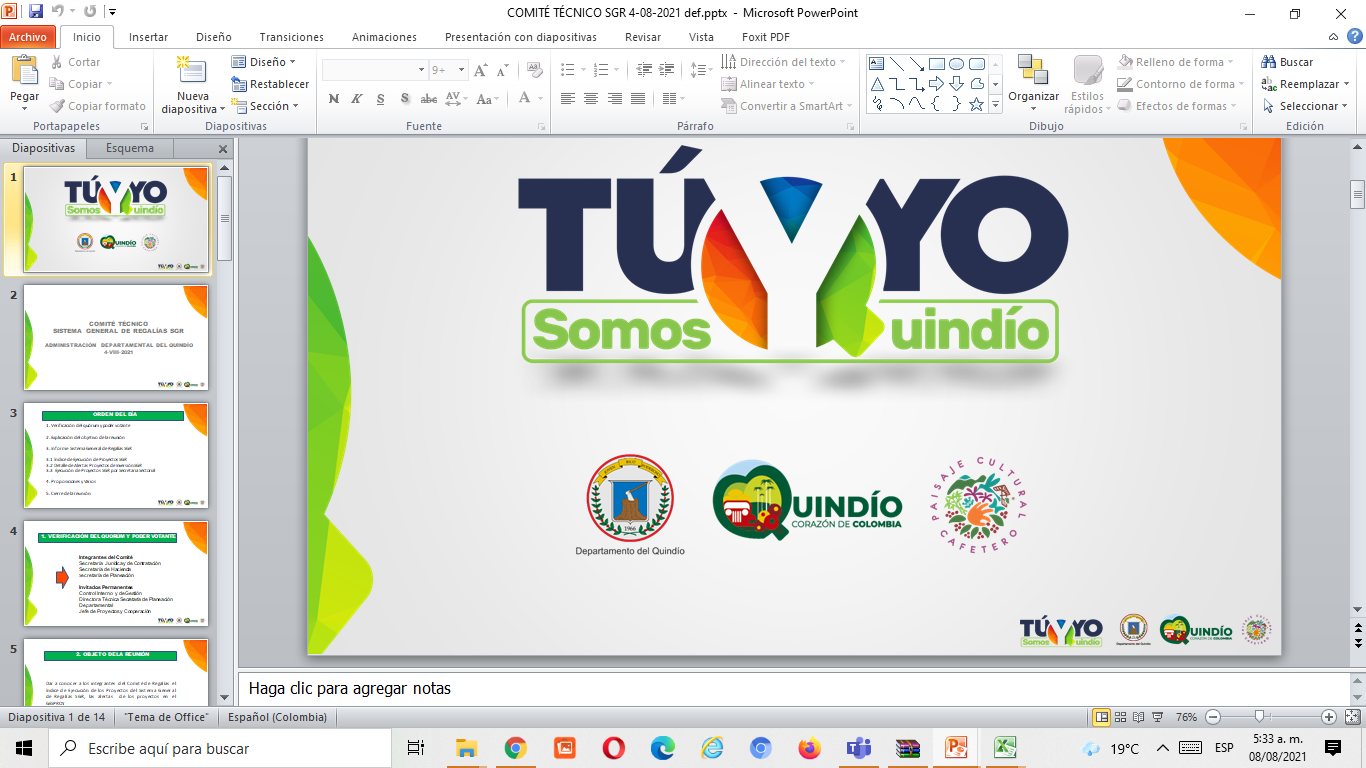 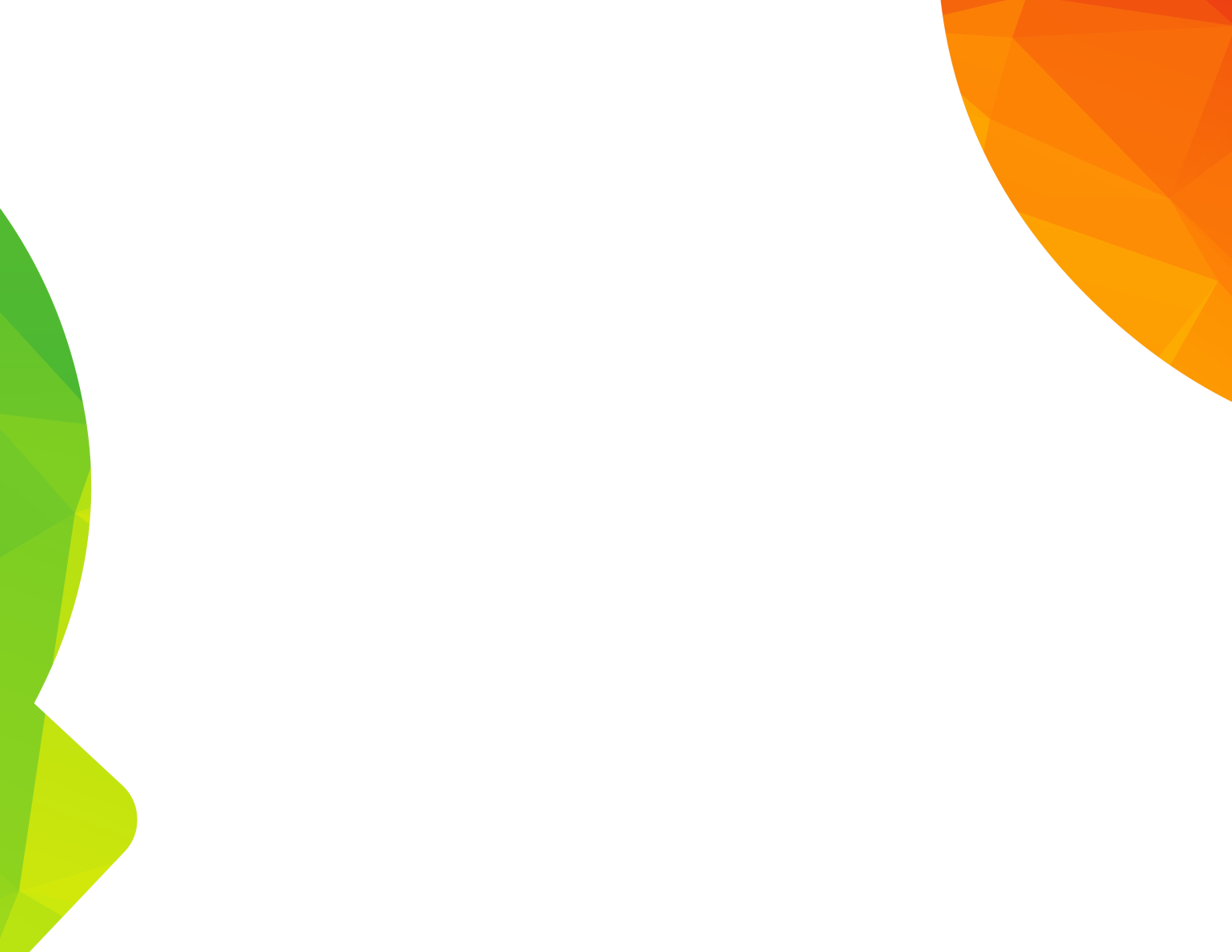 CONCLUSIONES SEGUIMIENTO Y EVALUACIÓN PLAN DE DESARROLLO “TÚ Y YO SOMOS QUINDÍO”
SECRETARÍA  DEL INTERIOR CON CORTE AL 30 DE SEPTIEMBRE DE 2022
La Secretaria del Interior,  presenta diferentes del 9% entre Certificados de Disponibilidad y Registros Presupuestales- Compromisos, por lo cual se sugiere revisar si corresponde a trámites precontractuales o deben ser liberados.
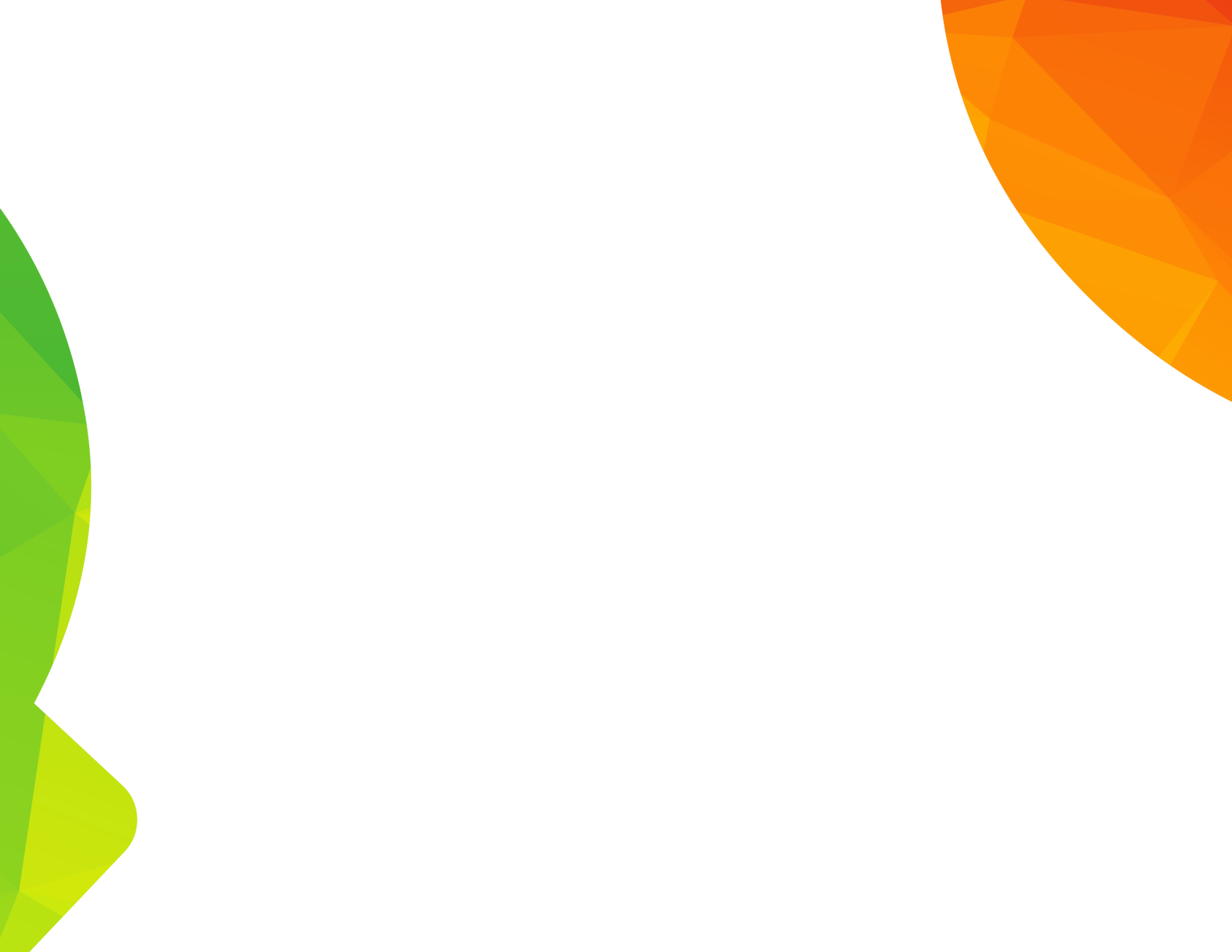 La secretaria del Interior cuenta con compromisos por $ 7,553,653,255.20, equivalentes al 97.60 de un presupuesto de  $ 7.739.633.587.00.
La Secretaria del Interior,  presenta diferentes del 9% entre Certificados de Disponibilidad y Registros Presupuestales- Compromisos, por lo cual se sugiere revisar si corresponde a trámites precontractuales o deben ser liberados.
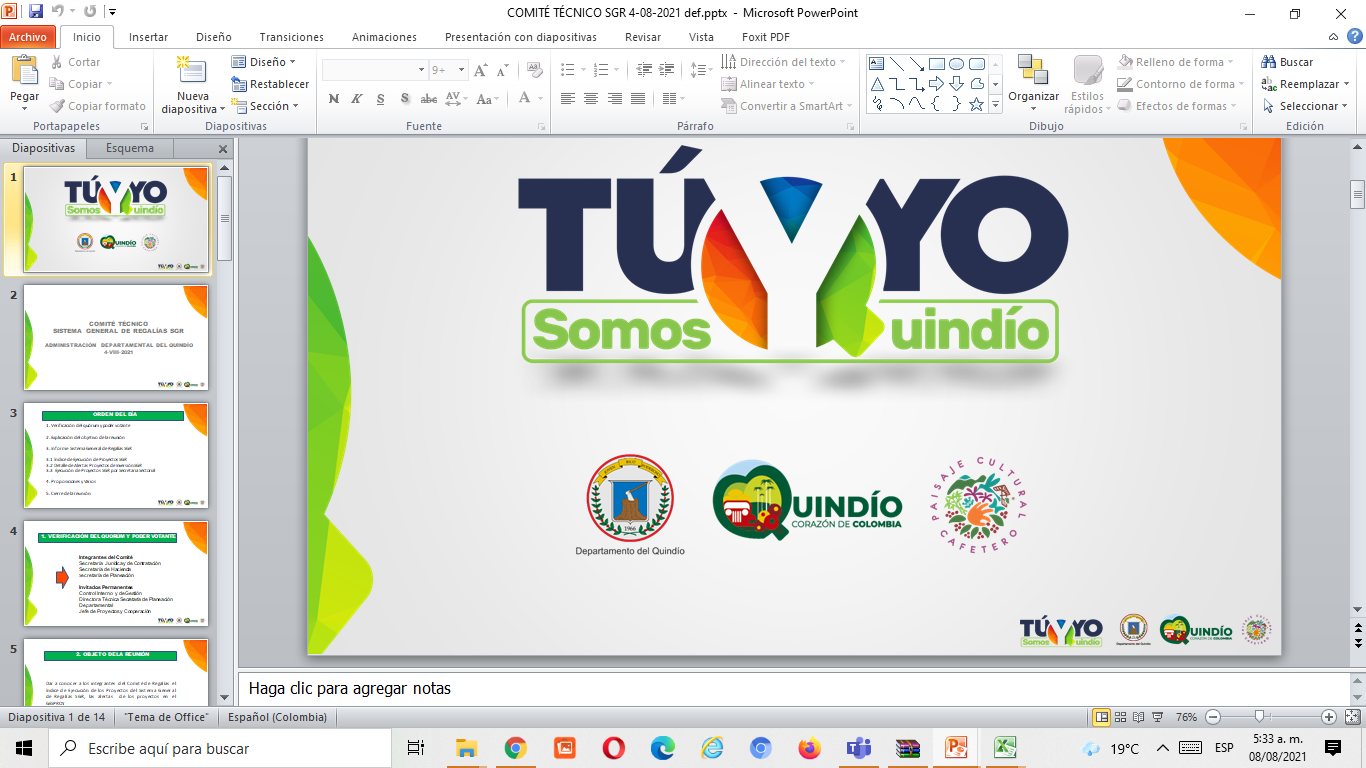 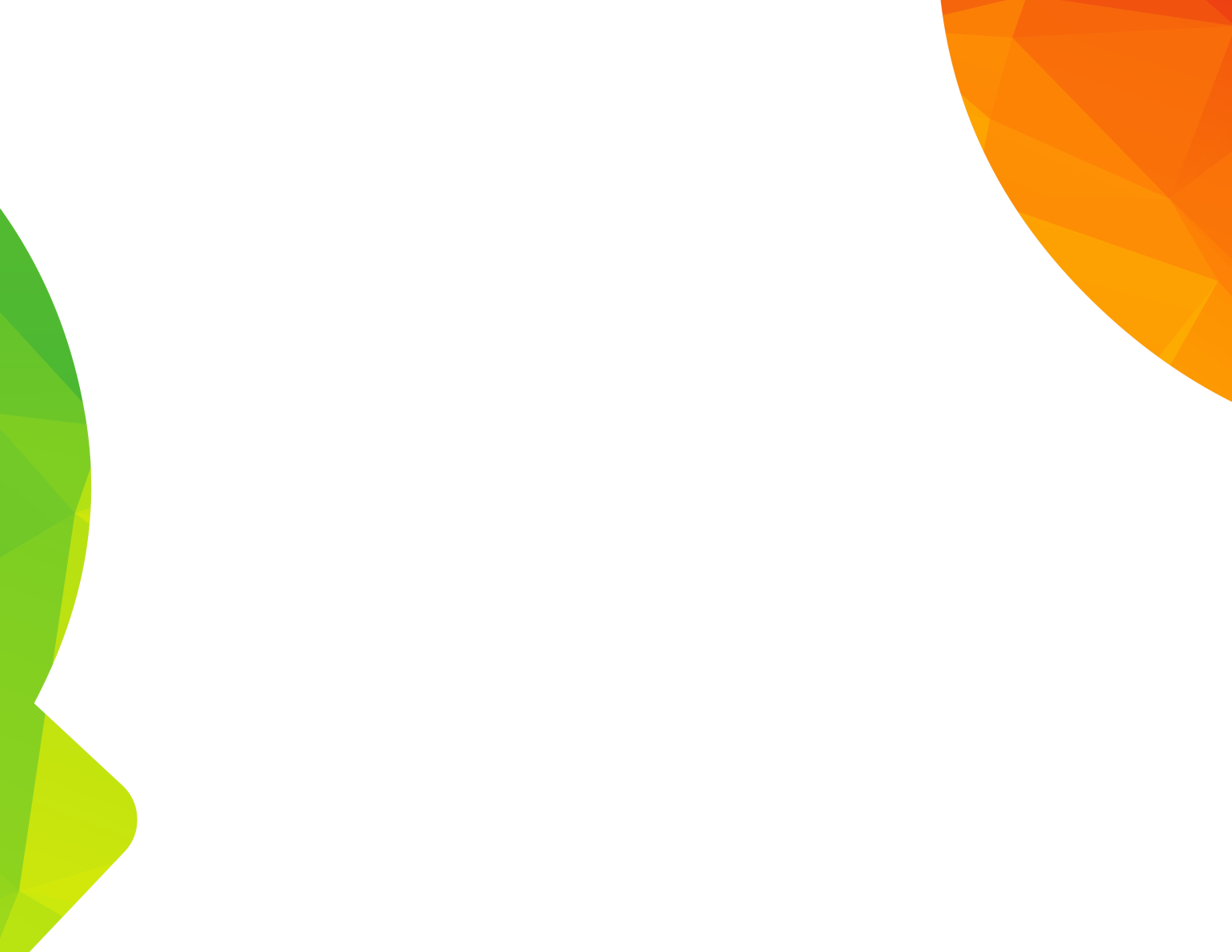 CONCLUSIONES SEGUIMIENTO Y EVALUACIÓN PLAN DE DESARROLLO “TÚ Y YO SOMOS QUINDÍO”
SECRETARÍA  DEL INTERIOR CON CORTE AL 30 DE SEPTIEMBRE DE 2022
La secretaria del Interior cuenta con compromisos por $ 7,553,653,255.20, equivalentes al 97.60 de un presupuesto de  $ 7.739.633.587.00.
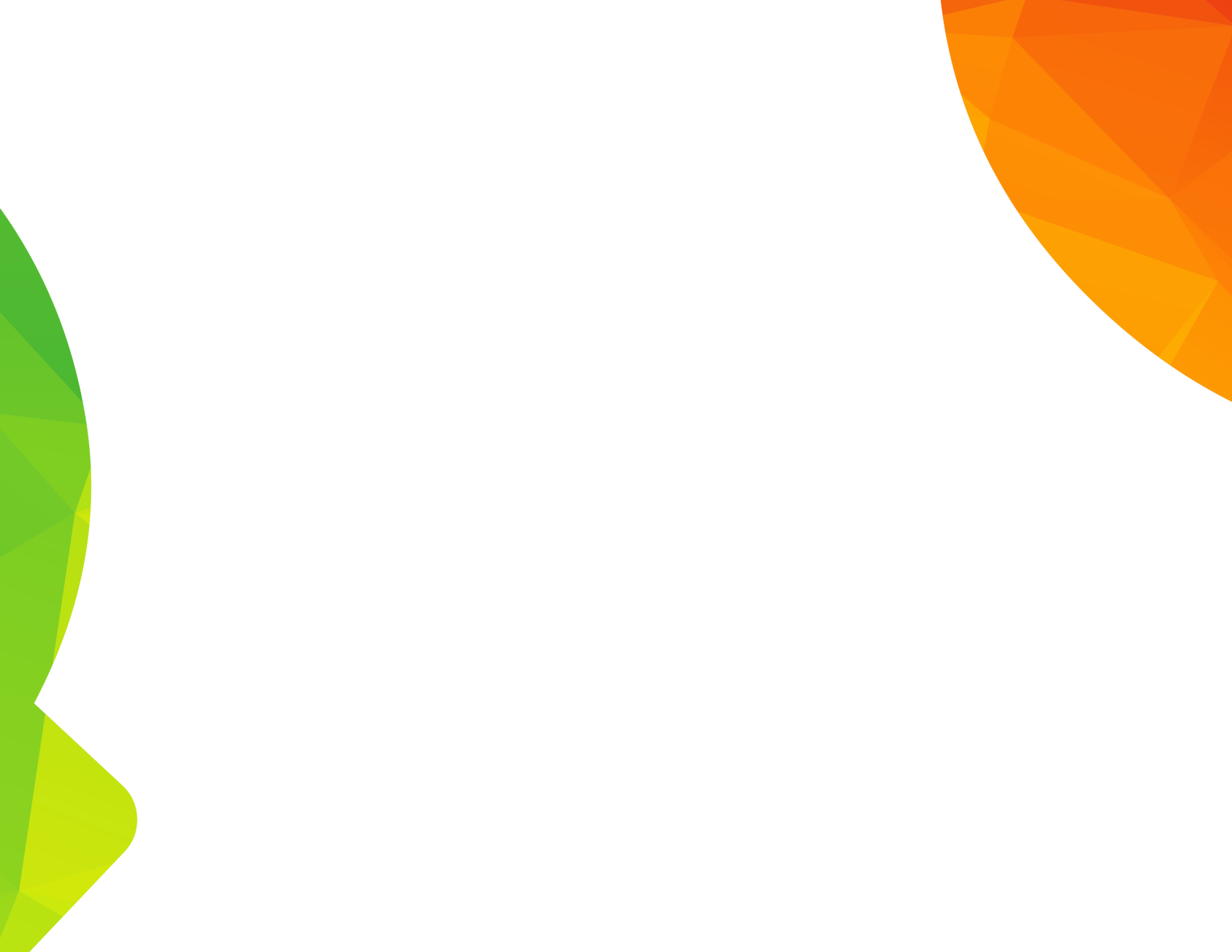 La Secretaría del Interior tiene  recursos  del balance sin comprometer, los cuales deben ser una prioridad
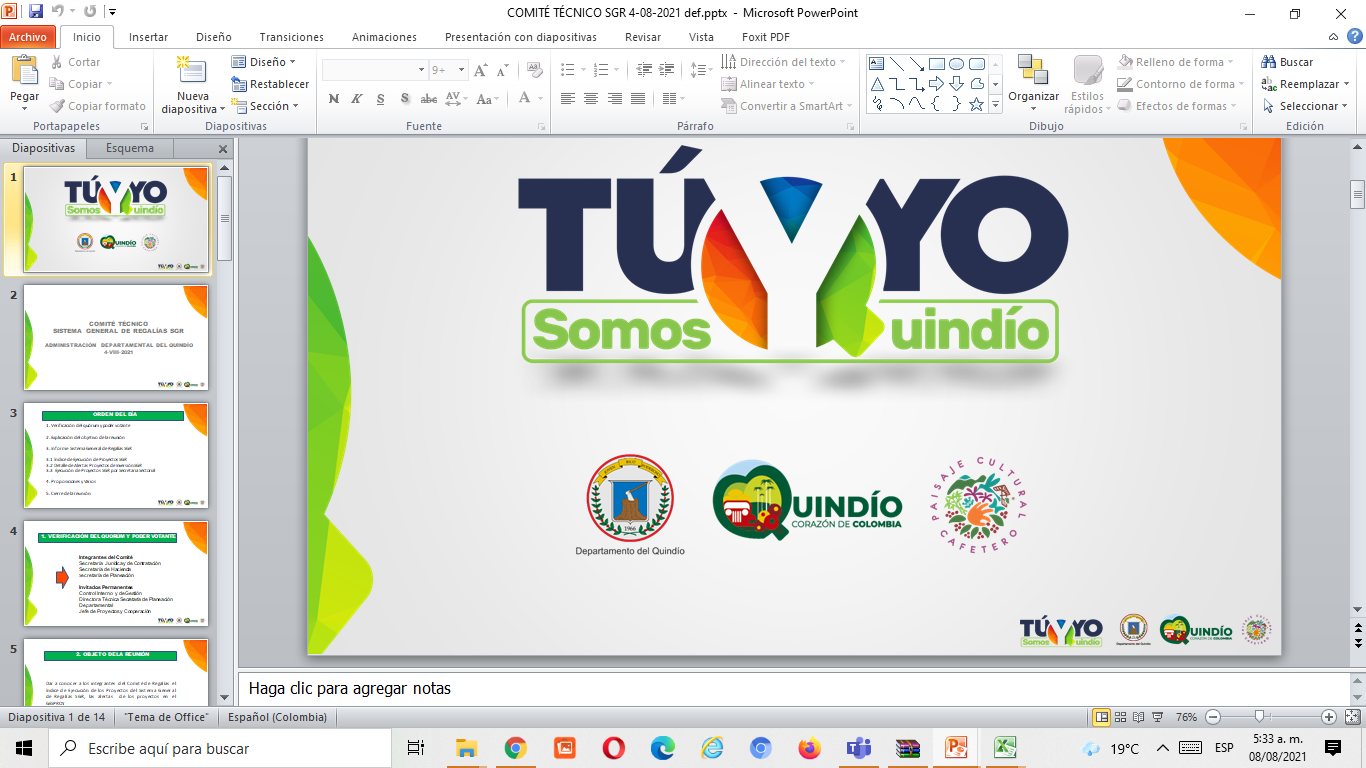 CONCLUSIONES SEGUIMIENTO PLAN DE DESARROLLO “TÚ Y YO SOMOS QUINDÍO”
SECRETARÍA  DE AGRICULTURA  CON CORTE AL 30 SEPTIEMBRE DE 2022
La Secretaria del Interior tiene metas  de bajo cumplimiento (semáforo naranja) y  criticas ( semáforo rojo), que debe ser la prioridad, sin descuidar las que han obtenido buenos resultados.
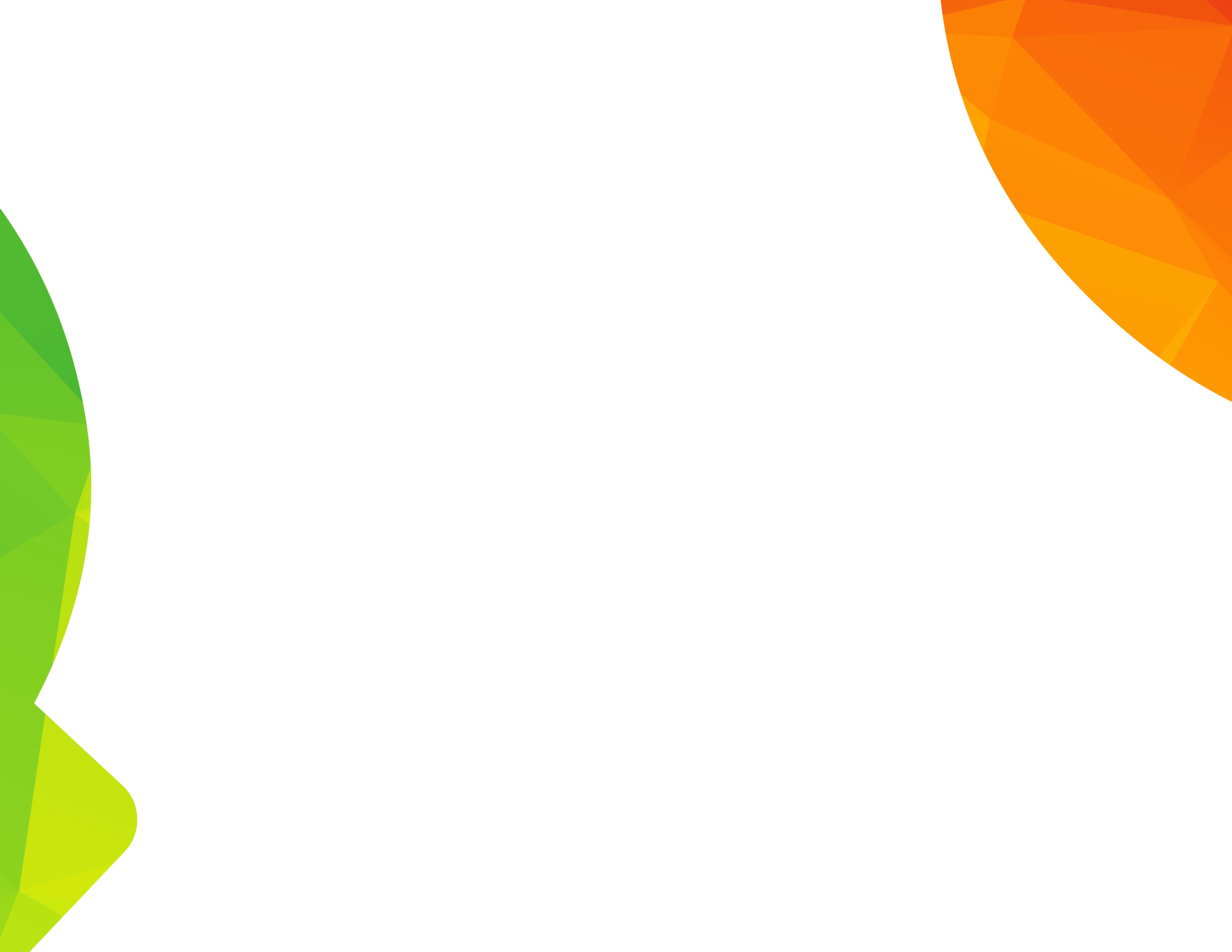 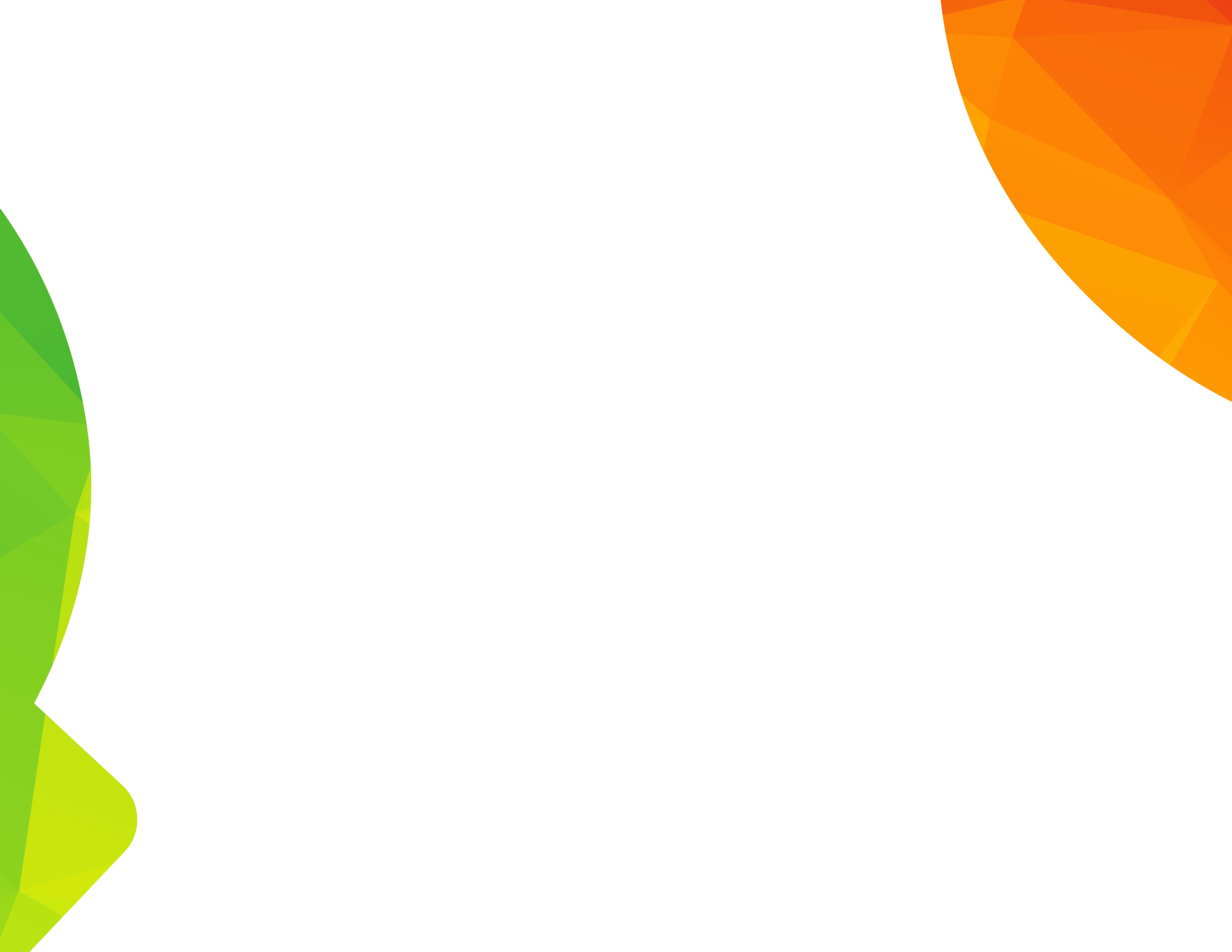 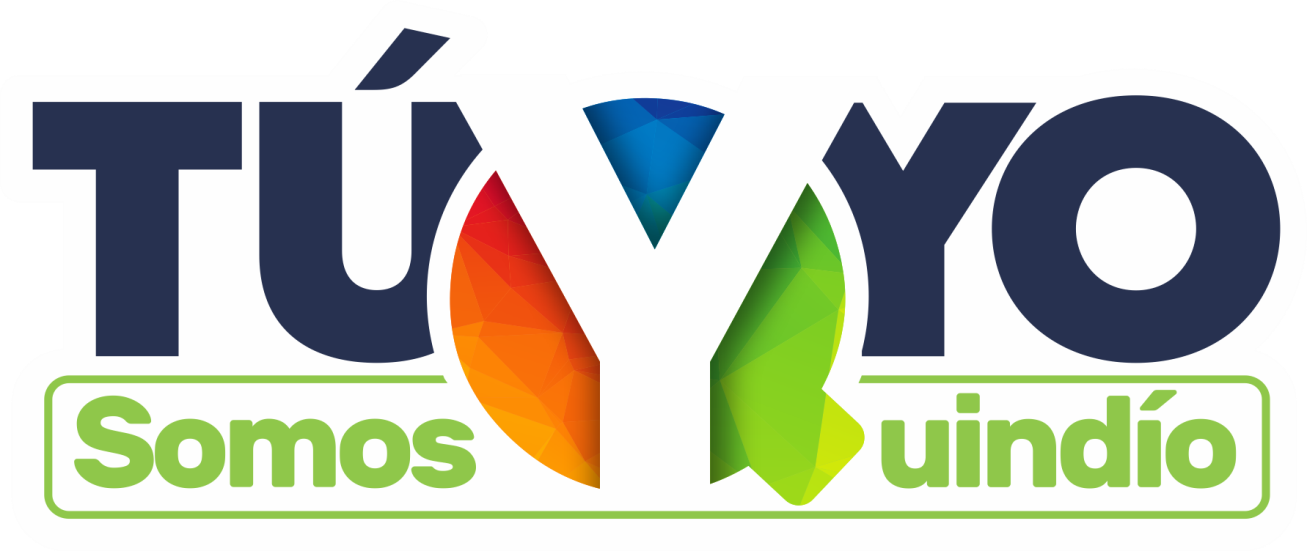 GOBERNACIÓN DEL QUINDÍO
¡GRACIAS!
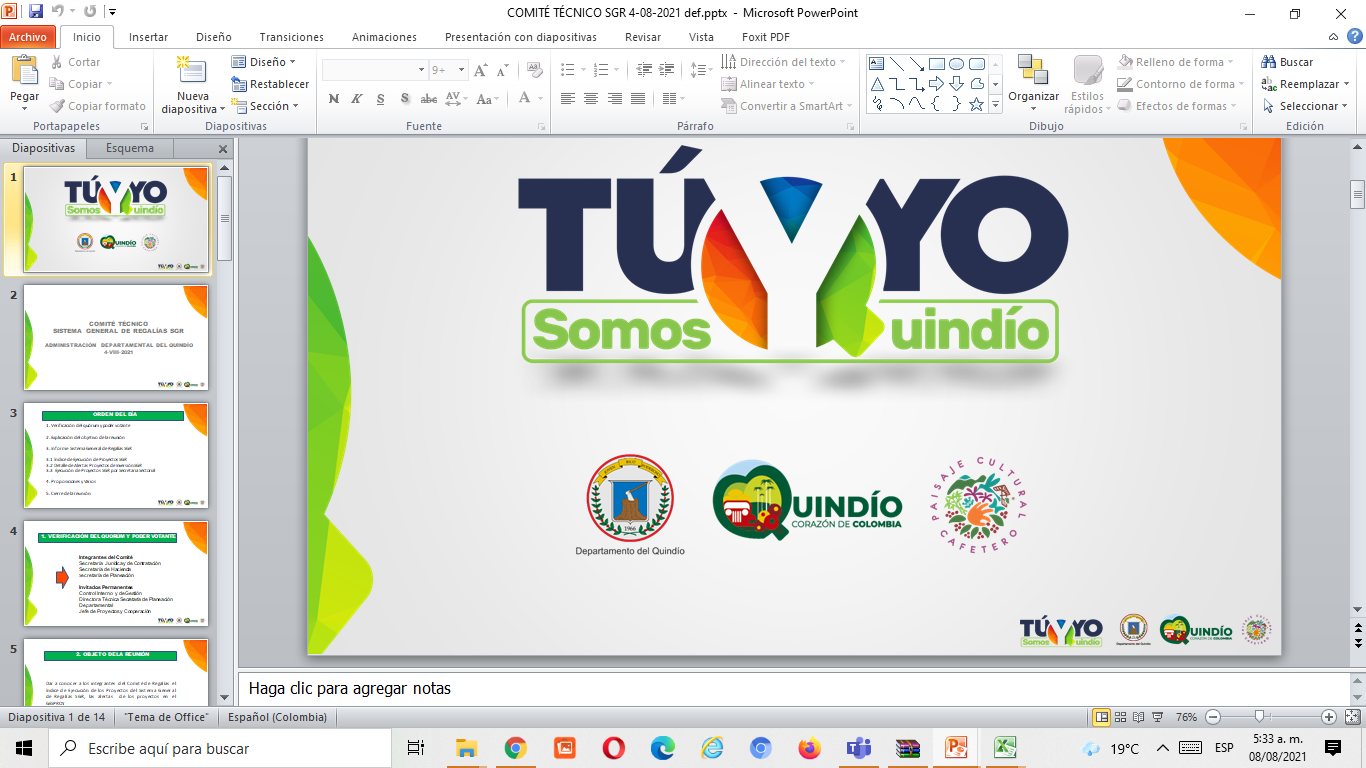